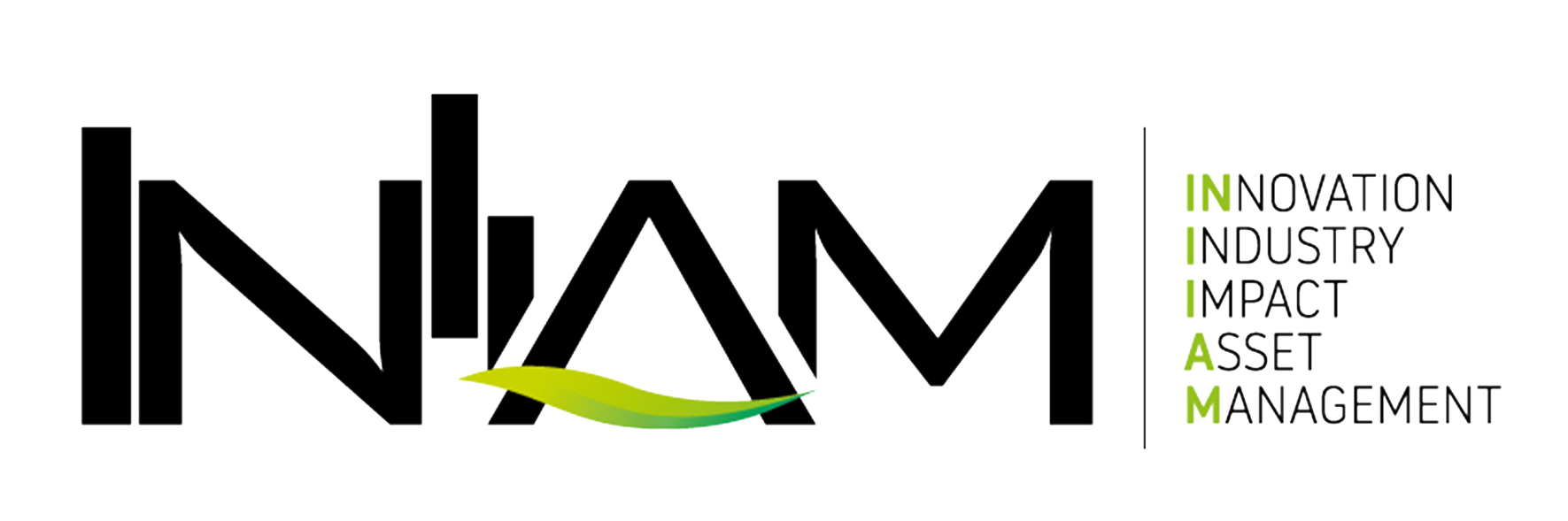 Financing conquest
DOSSIER DE SOUSCRIPTION
2020
FIP INIIAM N°1
MANDAT DE RECHERCHE en 2 exemplaires
BULLETIN DE SOUSCRIPTION en 2 exemplaires
CONDITIONS GENERALES en 2 exemplaires
POUVOIRS en 2 exemplaires
DECLARATION DU CONJOINT
DECLARATION D’ORIGINE DES FONDS
DECLARATION DE NON CONDAMNATION
FORMULAIRE CERFA TNS n°11686*01 (A compléter)CONVENTION DE COMPTE COURANT
PROJET DE P.V. D’ASSEMBLEE GENERALE
Merci de ne pas agrafer les documents
Ne pas imprimer recto/verso
Joindre :
Chèque d’apport à l’ordre d’INIIAM
Chèque des frais de dossier de 200€ à l’ordre d’INIIAMPièce d’identité du souscripteur recto verso, en cours de validité, avecla mention "certifiée conforme à l'original”
Justificatif de domicile de moins de 3 mois
Pièce d’identité du conjoint (si marié ou pacsé)
Cachet de l’apporteur
INIIAM - Dossier de souscription FIP INIIAM N°1
NOTICE EXPLICATIVE
INIIAM - Dossier de souscription FIP INIIAM N°1
2
CALENDRIER POST SOUSCRIPTION
Pendant les 5 ans de durée du montage, le souscripteur bénéficie d’uneassistance aux demandes d’information de l’Administration Fiscale.
L’investisseur bénéficie d’une garantie de bonne fin fiscale qui protègele client durant les 5 ans de l’opération.
INIIAM - Dossier de souscription FIP INIIAM N°1
3
MANDAT DE RECHERCHE
N° DE MANDAT : FIP PME 97(X) N°1
Entre les soussignés :
Souscripteur
Co-souscripteur
Tuteur
M.
Mme.
Mlle.
M.
Mme.
Mlle.
Nom et Prénom :
Nom et Prénom :
Date et Lieu de Naissance :
Date et Lieu de Naissance :
/
/
à
/
/
à
Nationalité :
Nationalité :
Adresse :
Adresse :
Code Postal :
Code Postal :
Ville :
Ville :
Situation familiale :	Célibataire
Marié(e) :
Date du mariage :
/
/
Code Postal :
Ville / Pays si à l’étranger :
Régime actuel :
Sans contrat
Avec contrat
Conjoint commun aux biens : Nom de naissance :
Nom d’usage :
Prénom :
Cas particuliers affectant le régime matrimonial
Toute procédure de divorce ou toute décision affectant le régime matrimonial (séparation debiens, liquidation anticipée des acquêts, etc. )
Toute décision, toute demande, ou toute formalité de restriction judiciaire à la libre dispositiondes biens des époux
En cas d’application d’une loi étrangère :
Désignation du pays et du régime matrimonial :
Divorcé(e)
4
INIIAM - Dossier de souscription FIP INIIAM N°1
4
Pacsé(e) :  Date du PACS : le
/
/
Code Postal :
Ville :
Nom d’usage :
Prénom :
Veuf (ve)
Autres (préciser) :
Ci-après dénommée « le Mandant »,	D’une part,
Et
La société INIIAM, société par actions simplifiées au capital de 180 000 euros, dont le siègesocial est  112 rue Blomet 75015 Paris, immatriculéeau R.C.S. de Paris sous le N°… … …, représentéepar son Président ou son Directeur Général, dûment habilités à cet effet,
Ci-après dénommée « le Mandataire »,
D’autre part,
Il a été convenu et arrêté ce qui suit :
Cachet de l’apporteur
Paraphes
INIIAM - Dossier de souscription FIP INIIAM N°1
5
ARTICLE 1 - OBJET
Le Mandant confie au Mandataire, qui l’accepte, la mission de rechercher et de lui présenter, avant le31 Mars 2021, une ou plusieurs opérations, de prise de participation dans une ou plusieurs sociétés ayant pour activité principale la location de longue durée à des entreprises exerçant leur activité dans les départements et collectivités d’Outre-Mer, de biens d’équipements professionnels éligibles aux dispositions des articles 199 undecies A,B & C et 217 undecies et duodecies du Code Général des Impôts auxquelles le Mandant pourrait souscrire.
Les sociétés au sein desquelles le Mandant pourra avoir vocation à participer pourront exercer leur activitésous la forme d’une société anonyme, d’une société à responsabilité limitée, d’une société en nom collectif oud’une activité industrielle ou artisanale en nom propre.
Cette prise de participation, ne visant aucune prise de contrôle, ne sera pas subordonnée à l’acquisition par leMandant d’un pourcentage minimum ou maximum de capital ou de droits sociaux.
ARTICLE 2 - DURÉE
La présente convention est conclue pour une durée courant jusqu’au 31 Mars 2021, sans faculté de résiliation avant cette 
date pour l’une ou l’autre des parties.
ARTICLE 3 - EXCLUSIVITÉ
Pendant toute la durée de la présente convention et durant les vingt quatre (24) mois suivant son expiration, leMandant s’interdit de conclure, directement ou indirectement, des opérations identiques ou similaires à cellesdécrites à l’article1 avec des entreprises exerçant leur activité dans les départements et collectivités d’outre-mer qui lui auraient été présentées par le Mandataire.
A défaut de respect par le Mandant du paragraphe ci-dessus, celui-ci sera immédiatement et de plein droitredevable d’une somme égale à 10% du montant de l’investissement qu’il aura finalement réalisé en violationdesdites dispositions, sans mise en demeure préalable.
ARTICLE 4 - MISSION DU MANDATAIRE
La mission du Mandataire consistera à :
•  Rechercher, de façon confidentielle, toute opération présentant les caractéristiques mentionnées à l’article
1 ci-avant, à laquelle le Mandant pourrait éventuellement souscrire dans la limite d’un apport d’environ :
_________________________________________________________________________________________ euros ;
La réduction d’impôt à imputer du revenu de l’année en cours du mandant devra respecter la base de calcul dutableau ci-dessous en fonction de la date de versement des sommes confiées au Mandataire :
•  Négocier, au mieux des intérêts du Mandant, les modalités de réalisation de cette ou ces opérations, enfournissant ses meilleurs efforts pour que le Mandant puisse souscrire à ladite ou auxdites opérations, le 31décembre de l’année en cours au plus tard ;
•  Présenter, avant le 3ème vendredi du mois de novembre de l'année en cours, au Mandant un dossiercomplet de souscription et finalisé, notamment au niveau des différents engagements contractuels à signerpar le Mandant, et assister ce dernier, le cas échéant, dans la compréhension desdits documents.
Paraphes
INIIAM - Dossier de souscription FIP INIIAM N°1
6
ARTICLE 5 - RÉMUNÉRATION DU MANDATAIRE :
Le présent mandat est consenti à titre gratuit.
ARTICLE 6 - DROIT APPLICABLE :
La présente convention est soumise au droit français.
Tout litige ou différend, né de l’interprétation et/ou de l’exécution des présentes, qui n’aura pas été régléà l’amiable entre les parties, sera soumis à tout tribunal compétent du ressort du siège du mandataire,conformément au code de l’organisation judiciaire .
Fait à en deux exemplaires originaux, à
, le
/
/2020
Le (s) Mandant (s)
Le Mandataire
Signature précédée de la mention manuscrite :
Signature précédée de la mention manuscrite :
« Bon pour mandat de recherche »
« Bon pour acceptation de mandat de recherche »
INIIAM - Dossier de souscription FIP INIIAM N°1
7
MANDAT DE RECHERCHE
N° DE MANDAT : FIP PME 97(X) N°1
Entre les soussignés :
Souscripteur
Co-souscripteur
Tuteur
M.
Mme.
Mlle.
M.
Mme.
Mlle.
Nom et Prénom :
Nom et Prénom :
Date et Lieu de Naissance :
Date et Lieu de Naissance :
/
/
à
/
/
à
Nationalité :
Nationalité :
Adresse :
Adresse :
Code Postal :
Code Postal :
Ville :
Ville :
Situation familiale :	Célibataire
Marié(e) :
Date du mariage :
/
/
Code Postal :
Ville / Pays si à l’étranger :
Régime actuel :
Sans contrat
Avec contrat
Conjoint commun aux biens : Nom de naissance :
Nom d’usage :
Prénom :
Cas particuliers affectant le régime matrimonial
Toute procédure de divorce ou toute décision affectant le régime matrimonial (séparation debiens, liquidation anticipée des acquêts, etc. )
Toute décision, toute demande, ou toute formalité de restriction judiciaire à la libre dispositiondes biens des époux
En cas d’application d’une loi étrangère :
Désignation du pays et du régime matrimonial :
Divorcé(e)
INIIAM - Dossier de souscription FIP INIIAM N°1
8
Pacsé(e) :  Date du PACS : le
/
/
Code Postal :
Ville :
Nom d’usage :
Prénom :
Veuf (ve)
Autres (préciser) :
Ci-après dénommée « le Mandant »,	D’une part,
Et
La société INIIAM, société par actions simplifiées au capital de 180 000 euros, dont le siègesocial est  112 rue Blomet 75015 Paris, immatriculéeau R.C.S. de Paris sous le N°… … …, représentéepar son Président ou son Directeur Général, dûment habilités à cet effet,
Ci-après dénommée « le Mandataire »,
D’autre part,
Il a été convenu et arrêté ce qui suit :
Cachet de l’apporteur
Paraphes
INIIAM - Dossier de souscription FIP INIIAM N°1
9
ARTICLE 1 - OBJET
Le Mandant confie au Mandataire, qui l’accepte, la mission de rechercher et de lui présenter, avant le31 Mars 2021, une ou plusieurs opérations, de prise de participation dans une ou plusieurs sociétés ayant pour activité principale la location de longue durée à des entreprises exerçant leur activité dans les départements et collectivités d’Outre-Mer, de biens d’équipements professionnels éligibles aux dispositions des articles 199 undecies A,B & C et 217 undecies et duodecies du Code Général des Impôts auxquelles le Mandant pourrait souscrire.
Les sociétés au sein desquelles le Mandant pourra avoir vocation à participer pourront exercer leur activitésous la forme d’une société anonyme, d’une société à responsabilité limitée, d’une société en nom collectif oud’une activité industrielle ou artisanale en nom propre.
Cette prise de participation, ne visant aucune prise de contrôle, ne sera pas subordonnée à l’acquisition par leMandant d’un pourcentage minimum ou maximum de capital ou de droits sociaux.
ARTICLE 2 - DURÉE
La présente convention est conclue pour une durée courant jusqu’au 31 Mars 2021, sans faculté de résiliation avant cette 
date pour l’une ou l’autre des parties.
ARTICLE 3 - EXCLUSIVITÉ
Pendant toute la durée de la présente convention et durant les vingt quatre (24) mois suivant son expiration, leMandant s’interdit de conclure, directement ou indirectement, des opérations identiques ou similaires à cellesdécrites à l’article1 avec des entreprises exerçant leur activité dans les départements et collectivités d’outre-mer qui lui auraient été présentées par le Mandataire.
A défaut de respect par le Mandant du paragraphe ci-dessus, celui-ci sera immédiatement et de plein droitredevable d’une somme égale à 10% du montant de l’investissement qu’il aura finalement réalisé en violationdesdites dispositions, sans mise en demeure préalable.
ARTICLE 4 - MISSION DU MANDATAIRE
La mission du Mandataire consistera à :
•  Rechercher, de façon confidentielle, toute opération présentant les caractéristiques mentionnées à l’article
1 ci-avant, à laquelle le Mandant pourrait éventuellement souscrire dans la limite d’un apport d’environ :
_________________________________________________________________________________________ euros ;
La réduction d’impôt à imputer du revenu de l’année en cours du mandant devra respecter la base de calcul dutableau ci-dessous en fonction de la date de versement des sommes confiées au Mandataire :
•  Négocier, au mieux des intérêts du Mandant, les modalités de réalisation de cette ou ces opérations, enfournissant ses meilleurs efforts pour que le Mandant puisse souscrire à ladite ou auxdites opérations, le 31décembre de l’année en cours au plus tard ;
•  Présenter, avant le 3ème vendredi du mois de novembre de l'année en cours, au Mandant un dossiercomplet de souscription et finalisé, notamment au niveau des différents engagements contractuels à signerpar le Mandant, et assister ce dernier, le cas échéant, dans la compréhension desdits documents.
Paraphes
INIIAM - Dossier de souscription FIP INIIAM N°1
10
ARTICLE 5 - RÉMUNÉRATION DU MANDATAIRE :
Le présent mandat est consenti à titre gratuit.
ARTICLE 6 - DROIT APPLICABLE :
La présente convention est soumise au droit français.
Tout litige ou différend, né de l’interprétation et/ou de l’exécution des présentes, qui n’aura pas été régléà l’amiable entre les parties, sera soumis à tout tribunal compétent du ressort du siège du mandataire,conformément au code de l’organisation judiciaire .
Fait à en deux exemplaires originaux, à
, le
/
/2020
Le (s) Mandant (s)
Le Mandataire
Signature précédée de la mention manuscrite :
Signature précédée de la mention manuscrite :
« Bon pour mandat de recherche »
« Bon pour acceptation de mandat de recherche »
INIIAM - Dossier de souscription FIP INIIAM N°1
11
BULLETIN DE SOUSCRIPTION N° : FIP PME 97(X) N°1 ___-_____
SOUSCRIPTEUR
CO-SOUSCRIPTEUR
TUTEUR
M.
Mme.
Mlle.
M.
Mme.
Mlle.
Nom et Prénom :
Nom et Prénom :
Date et Lieu de Naissance :
Date et Lieu de Naissance :
.........../
/
à
.........../
/
à
Nationalité :
Nationalité :
Adresse :
Adresse :
Code Postal :
Code Postal :
Ville :
Ville :
Situation familiale :
Célibataire
Marié(e) sous le régime de :
Communauté    ou
Séparation de biens
Pacsé(e)
Veuf (ve)
Autres (préciser)
Je certifie avoir pris connaissance des modalités de l’opération, des conditions générales de souscription mepermettant d’apprécier la nature et les conséquences financières, juridiques et fiscales de l’opération projetéeet  ses  annexes,  des  projets  de  statuts  et  leur  annexe,  ainsi  que  des  projets  de  procès-verbauxd’assemblée générale  des  SNC.  En  conséquence,  je  déclare  les  accepter  sans  réserve  et  donne  acteau  président  et  au directeur général d’INIIAM de la délivrance de l’information susvisée etdécharge expressément ce dernier de toute responsabilité à cet égard.
Je  m’engage  à  y  souscrire  conformément  aux  dispositions  de  l’article	199  undecies  B  du  CodeGénéral  des Impôts.  Je  donne  pouvoir  à  INIIAM SAS,  gérante  des  SNC  «FIP INIIAM N°1»,et suivantes, domiciliées au 112 rue Blomet 75015 Paris, pour recueillir lasignature des autres associés  et  me  représenter  aux  fins  de  finaliser  la  constitution  et  les  augmentationsde  capital  des  SNC susmentionnées, dont l’objet est décrit dans les conditions générales de souscription.
le souscripteur
le co-souscripteur
le tuteur
INIIAM - Dossier de souscription FIP INIIAM N°1
12
ENGAGEMENT DE LIBERATION D’APPORT
Le souscripteur  ou le tuteur (et le co-souscripteur le cas échéant) s’engage irrévocablement à libérer, ce jour etconformément aux conditions générales de souscription au portefeuille, la totalité de son apport  au profit del’une ou plusieurs des Sociétés en Nom Collectif (SNC), “FIP INIIAM N°1” et suivantes, en formation,  dont  il  a  lu,  paraphé  et  signé  les  statuts-type  figurant  dans  les  conditions  générales  desouscription, à hauteur de : ______________________________________________________________________€
L’apport  devra  être  réparti  dans  les  sociétés  qui  composent  le  portefeuille  par  débit  du  compte  bancaireportefeuille ouvert au nom d’INIIAM. La réduction d’impôt à imputer de son revenu de l’annéeen cours sera calculée sur la base du dossier de présentation qui lui a préalablement été remis et du tableauci-dessous, dans les SNC :
Le souscripteur  ou le tuteur (et le co-souscripteur le cas échéant) a bien noté que la société INIIAM SAS ne garantit pas sa participation dans telle ou telle SNC et placera les capitaux au fur et àmesure de leur collecte dans les dossiers au fur et à mesure qu’ils se présentent.
Le souscripteur  ou le tuteur (et le co-souscripteur le cas échéant)  a bien noté avoir pris connaissance quecette opération n’est pas placée sous les règles légales de l’appel public à l’épargne et reconnait n’avoir faitl’objet d’aucun démarchage pour y souscrire.
Fait à
en deux exemplaires, le
/
/2020
Signature précédée obligatoirement des mentions manuscrites suivantes : «Bon pour engagement à hauteur
de ____________________________________________________________________» (en chiffres et en lettres)
le souscripteur
le co-souscripteur
le tuteur
INIIAM - Dossier de souscription FIP INIIAM N°1
13
BULLETIN DE SOUSCRIPTION N° : FIP PME 97(X) N°1 ___-_____
SOUSCRIPTEUR
CO-SOUSCRIPTEUR
TUTEUR
M.
Mme.
Mlle.
M.
Mme.
Mlle.
Nom et Prénom :
Nom et Prénom :
Date et Lieu de Naissance :
Date et Lieu de Naissance :
.........../
/
à
.........../
/
à
Nationalité :
Nationalité :
Adresse :
Adresse :
Code Postal :
Code Postal :
Ville :
Ville :
Situation familiale :
Célibataire
Marié(e) sous le régime de :
Communauté    ou
Séparation de biens
Pacsé(e)
Veuf (ve)
Autres (préciser)
Je certifie avoir pris connaissance des modalités de l’opération, des conditions générales de souscription mepermettant d’apprécier la nature et les conséquences financières, juridiques et fiscales de l’opération projetéeet  ses  annexes,  des  projets  de  statuts  et  leur  annexe,  ainsi  que  des  projets  de  procès-verbauxd’assemblée générale  des  SNC.  En  conséquence,  je  déclare  les  accepter  sans  réserve  et  donne  acteau  président  et  au directeur général d’INIIAM de la délivrance de l’information susvisée etdécharge expressément ce dernier de toute responsabilité à cet égard.
Je  m’engage  à  y  souscrire  conformément  aux  dispositions  de  l’article	199  undecies  B  du  CodeGénéral  des Impôts.  Je  donne  pouvoir  à  INIIAM SAS,  gérante  des  SNC  «FIP INIIAM N°1»,et suivantes, domiciliées au 112 rue Blomet 75015 Paris, pour recueillir lasignature des autres associés  et  me  représenter  aux  fins  de  finaliser  la  constitution  et  les  augmentationsde  capital  des  SNC susmentionnées, dont l’objet est décrit dans les conditions générales de souscription.
le souscripteur
le co-souscripteur
le tuteur
INIIAM - Dossier de souscription FIP INIIAM N°1
14
ENGAGEMENT DE LIBERATION D’APPORT
Le souscripteur  ou le tuteur (et le co-souscripteur le cas échéant) s’engage irrévocablement à libérer, ce jour etconformément aux conditions générales de souscription au portefeuille, la totalité de son apport  au profit del’une ou plusieurs des Sociétés en Nom Collectif (SNC), “FIP INIIAM N°1” et suivantes, en formation,  dont  il  a  lu,  paraphé  et  signé  les  statuts-type  figurant  dans  les  conditions  générales  desouscription, à hauteur de : ______________________________________________________________________€
L’apport  devra  être  réparti  dans  les  sociétés  qui  composent  le  portefeuille  par  débit  du  compte  bancaireportefeuille ouvert au nom d’INIIAM. La réduction d’impôt à imputer de son revenu de l’annéeen cours sera calculée sur la base du dossier de présentation qui lui a préalablement été remis et du tableauci-dessous, dans les SNC :
Le souscripteur  ou le tuteur (et le co-souscripteur le cas échéant) a bien noté que la société INIIAM SAS ne garantit pas sa participation dans telle ou telle SNC et placera les capitaux au fur et àmesure de leur collecte dans les dossiers au fur et à mesure qu’ils se présentent.
Le souscripteur  ou le tuteur (et le co-souscripteur le cas échéant)  a bien noté avoir pris connaissance quecette opération n’est pas placée sous les règles légales de l’appel public à l’épargne et reconnait n’avoir faitl’objet d’aucun démarchage pour y souscrire.
Fait à
en deux exemplaires, le
/
/2020
Signature précédée obligatoirement des mentions manuscrites suivantes : «Bon pour engagement à hauteur
de ____________________________________________________________________» (en chiffres et en lettres)
le souscripteur
le co-souscripteur
le tuteur
INIIAM - Dossier de souscription FIP INIIAM N°1
15
CONDITIONS GENERALES DE SOUSCRIPTION
Étant précisé que les contractants (INIIAM, lesouscripteur) sont également désignés dans les présentes sousle terme de « Partie (s) » et/ou de « Associé (s) ».
de l’acquisition des équipements pour la partie non couverte parles apports de fonds effectués par les investisseurs, par recourssoit à un crédit bancaire, soit à un crédit fournisseur;
-	S’assurer que, dans le cadre de l’octroi des financementsprécités, le financement bancaire ou le financement par créditfournisseur des équipements est assorti obligatoirement d’uneclause de non recours contre les Associés desdites sociétés, pourque le recours des prêteurs soit limité à la mise en jeu des biensfinancés ;
Préambule :
Les Parties se sont rapprochées pour prendre des participationsdans des sociétés dont l’objet est l’achat et la location à caractèrecommercial, pour le compte de leurs associés, de tous biensd’équipements productifs, et plus particulièrement la location deces équipements au bénéfice de sociétés exerçant leur activité etexploitant ces équipement dans les DOM-TOM, conformémentaux dispositions de l’article 199 undecies B et 217 undecies etduodecies du Code Général des impôts.
-	Rédiger tout document en vue de la création des S.N.C.et procéder aux formalités déclaratives auprès de l’administrationfiscale ;
-	Assurer,    directement    ou    indirectement,    toutesprestations d’ordre juridique, comptable, financier et fiscal dans lecadre de l’administration courante des S.N.C ;
Elles sont donc convenues de mettre en commun les moyensnécessaires au bon fonctionnement et à l’essor des activitésdécrites ci-dessus, notamment par une mise de fonds en commun,sous forme d’indivision, pour l’achat desdits biens.
-	Assurer, en sa qualité de gérant, la rédaction et l’envoide tous documents relatifs aux relations entre les S.N.C etleurs  Associés(convocations  aux  assemblées,  rapports  auxassemblées, procès-verbaux d’assemblées, attestations fiscaleset autres documents légaux) ; Ces missions peuvent être plusamplement décrites dans les dispositions ci-après.
À cette fin, les Parties ont choisi de réaliser ces activités dansun cadre sociétaire souple et ont retenu la forme de la société enNom Collectif (ci-après désignée comme «S.N.C.»).
En conséquence, les Parties réaliseront leurs investissementspar voie d’apports en numéraire au sein d’une ou plusieurs S.N.C.,ces apports étant réputés indivis entre les Associés d’une mêmeS.N.C.
1.4	Droits et Obligations du Souscripteur
Le   souscripteur   reconnaît   avoir   été   informé,   avec   toutesconséquences de droit, que le présent investissement lui confèrela qualité d’associé d’une société en nom collectif pendant toutela durée de l’opération. Il lui appartient notamment de veillerpréalablement à ce que le statut de commerçant ne soit pasincompatible avec sa propre activité, de procéder aux déclarationssociales afférentes audit statut et le cas échéant, de s’acquitterdes cotisations sociales.
Les fonds ainsi apportés seront utilisés par le gérant de la ou desS.N.C, en vue d’acheter, pour le compte de la S.N.C considérée,les biens visés ci-dessus, qui seront inscrits à l’actif du bilan de laS.N.C concernée.
Ceci exposé, les parties conviennent de ce qui suit :
Le souscripteur reconnait devoir, en outre, conserver les parts ouactions de cette société ou de ce groupement pendant un délai decinq ans à compter de la réalisation de l’investissement. A défaut,la réduction d’impôt qu’il aura pratiquée pourra faire l’objet d’unereprise au titre de l’année de la cession.
ARTICLE 1- OBJET
La présente convention a pour objet d’organiser l’ensemble desrelations à intervenir entre les Parties, que ce soit s’agissantd’INIIAM, en qualité de gérant des S.N.C, ou deprestataire de services ou, s’agissant de l’Investisseur, en saqualité d’Associé des S.N.C. ou d’investisseur.
Le souscripteur admet expressément que la responsabilité dugérant des sociétés en nom collectif ne pourra en aucun cas êtrerecherchée, si toute modification de sa situation professionnelle,familiale et matrimoniale n’a pas été notifiée au gérant dès sasurvenance et au plus tard dans les huit jours.
Les associés de chacune des SNC composant le FIP INIIAM N°1 ont tous la qualité de commerçant.
Le souscripteur déclare être parfaitement informé du fait que lesréductions d’impôt sur le revenu font l’objet d’un plafonnementglobal   et   d’un   plafonnement   spécifique   aux   opérationsd’investissement Outre-Mer conformément aux articles 200-0 Aet 199 undecies D du CGI.
1.1	Rémunération des associés
L’objectif des SNC composant le FIP INIIAM N°1 ne consistepas à dégager une rentabilité globale (dividendes et valorisationdes parts) mais à bénéficier des dispositions des articles 199undecies B et D et 217 undecies du Code Général des Impôts.
1.2	Responsabilité des associés
ARTICLE 2 - MODALITES DE SOUSCRIPTION
Les associés sont responsables indéfiniment et solidairement àl’égard des tiers. La responsabilité des associés ne peut être miseen cause que si les SNC, dont ils détiennent des parts, composantle FIP INIIAM N°1, ont été préalablement et vainement misesen demeure. Le(s) prêt(s) contracté(s) par les SNC composantle FIP INIIAM N°1 pour le financement des matériels ouéquipements décrits ci-dessus, sont assortis d’une clause de nonrecours contre les associés des SNC composant le FIP INIIAM N°1. Chaque investisseur a la possibilité de mutualiser lerisque lié à l’opération, en acquérant des parts sociales dans 4SNC ou plus composant le FIP INIIAM  N°1.
2.1	Parts sociales
Le capital social de chacune des SNC composant le FIP INIIAM N°1 est divisé en 180 000 parts sociales dont la valeurnominale est de 1€.
2.2	Modalités de calcul du prix de souscription
Le prix de souscription d’une part de chacune des SNC composantle FIP INIIAM  N°1 est de 1€ (valeur nominale).
Des frais de dossier sont applicables pour chaque souscription etsont fixés forfaitairement à 184.33€ HT, soit 200€ TTC.
2.3	Détermination du prix de souscription de la part
1.3	Missions d’INIIAM
Le prix de souscription de la part de chacune des SNC composantle FIP INIIAM N°1 est déterminé sur la base de la valeurnominale des parts composant le capital social, soit 1€.
Aux termes des présentes, INIIAM s’engage enversl’Investisseur à assurer les missions suivantes :
-	Rechercher  et  négocier  auprès  de  tous  partenairesindustriels ou financiers les capitaux nécessaires au financement
Paraphes
INIIAM - Dossier de souscription FIP INIIAM N°1
16
2.4	Modalités de souscription et de versement
undecies B du Code Général des Impôts qui permettent d’obtenirune réduction d’impôts proportionnelle au montant hors taxe desinvestissements  productifs.  Concernant  les  investissementsréalisés  par  des  personnes  physiques  agissant  à  titre  nonprofessionnel et inférieurs à 250 000€, aucun agrément n’estrequis. Toutefois, l’application de ce régime est soumis danscertains secteurs à l’agrément préalable des services fiscauxcompétents quelque soit le montant de l’opération. Ces secteurssont les suivants : transports, navigation de plaisance, agriculture,pèche   maritime   et   aquaculture,   industrie   charbonnière   etsidérurgie,  construction  navale,  fibres  synthétiques,  industrieautomobile, rénovation et réhabilitation d’hôtel de résidence detourisme et de village de vacances classés.
Préalablement à la souscription, le souscripteur reçoit :
- Un dossier de présentation composé d’un schéma de principe etd’une présentation générale de l’opération.
- Un dossier de souscription composé d’un mandat de recherche,d’un  bulletin  de  souscription,  des  conditions  générales  desouscription, d’une notice explicative, d’une déclaration de noncondamnation, d’une attestation du conjoint, d’un pouvoir pourl’acquisition des parts sociales, pour les éventuelles augmentationsde capital, pour la signature de la convention de compte courant,pour la cession des parts sociales, pour représenter l’associélors des Assemblées Générales et prendre part aux votes en sonnom, d’un modèle de convention de compte courant, du modèlede statuts-type des SNC, d’un volet social TNS, d’une déclarationd’origine des fonds utilisés pour souscrire, de la liste des pièces àfournir.
Un agrément est également requis pour les investissementsconcernant des entreprises en difficulté ou qui sont nécessaires àl’exploitation d’une concession de service public local à caractèreindustriel ou commercial. Enfin, un agrément est requis pour toutinvestissement dont le montant excède 1 million d’euros parprogramme et par exercice.
Le dossier de souscription est remis dûment complété et signé parchaque client investisseur à son conseiller, qui se chargera de letransmettre au gérant de chaque SNC composant le FIP INIIAM N°1. Deux versements doivent être effectués à l’ordre d’INIIAM, et correspondant :
L’article	199 undecies B du code général des impôts fixe ledélai minimal pendant lequel les investissements doivent êtreconservés par l’entreprise et maintenus affectés à l’exploitationpour laquelle ils ont été réalisés. Le délai minimal de conservation,qui est décompté de la date de réalisation de l’investissement est,au jour de la rédaction des présentes, égal à cinq ans, ou à la duréenormale d’utilisation si elle est inférieure.
-	Au montant de l’apport lié à la souscription,
-	Au montant des frais de dossier.
Durant la période courant entre le jour de la présente souscriptionet l’accomplissement des formalités légales notamment auprèsdu greffe du tribunal de commerce, les sommes apportées par lesouscripteur pour être inscrites dans les livres des SNC serontconsidérées comme des prêts temporaires par le souscripteur auxSNC qui acceptent. Ces prêts sont consentis sans intérêts et nesont pas transmissibles. Ils prendront effet au jour de la signaturedu bulletin de souscription et prendront fin dès après l’agrémentdu prêteur en qualité d’associé des SNC emprunteurs.
Chaque immobilisation acquise, créée ou prise en crédit-bail doitêtre conservée pendant le délai énoncé précédemment. A cetégard, il est précisé que le remplacement d’une immobilisationpar une autre immobilisation, même identique, ne permet pas deconsidérer que l’obligation de conservation de l’investissementayant ouvert droit à réduction d’impôt est remplie.
Les parts souscrites doivent être libérées en totalité dès lasouscription. Tout nouvel associé devra souscrire un nombreminimum de 1000 parts.
Si, dans le délai de cinq ans de son acquisition ou de sa créationou pendant sa durée normale d’utilisation si elle est inférieure,l’investissement ayant ouvert droit à réduction d’impôt est cédéou cesse d’être affecté à l’activité pour laquelle il a été créé ouacquis, ou si l’acquéreur cesse son activité, la réduction d’impôtpratiquée peut faire l’objet, sous réserve des dispositions du vingt-quatrième alinéa du I de l’article 199 undecies B, d’une reprise autitre de l’année au cours de laquelle cet événement est intervenu.
Au-delà de ce seuil de 1000 parts, les souscriptions devront êtrefaites par groupe de 100 parts.
Les souscriptions se feront dans la limite d’une enveloppe àlaquelle sera rattaché tout investisseur. L’investisseur sera parconséquent intégré à une enveloppe de souscription qui seraidentifiée par un numéro spécifique figurant dans son dossier desouscription.
Dans le cadre de la présente opération, INIIAM s’engage :
Le souscripteur reconnait avoir pris connaissance de ce quela  répartition  de  ses  souscriptions  se  fera  en  fonction  desdisponibilités  dans  le  capital  de  chaque  SNC  composant le FIP INIIAM N°1. Les parts nouvellement souscrites portentjouissance à compter du jour de la souscription.
-	A la bonne fin fiscale et financière des investissementsréalisés;
-	A prendre en charge toute demande d’information fiscaleliée aux investissements effectues;
-	A prendre en charge toute éventuelle remise en causefiscale liée à l’investissement réalisé y compris les frais dedéfense et de franchise liés aux procédures, ainsi que la perte del’avantage fiscal et les éventuelles pénalités de retard. INIIAM bénéficie dans le cadre de son activité, d’une couvertured’assurance  spécifique  de1 517 250  euros  auprès  de  lacompagnie CGPA sous le numéro de police RCPIP0342.
ARTICLE 3 - RISQUES LIES A L’OPERATION
Le souscripteur reconnait avoir pris connaissance du dossierd’information   et   de   présentation   de   l’opération   d’aide   àl’investissement   en   Outre-mer   structurée   par   INIIAM dans le cadre du régime fiscal prévu par l’article 199undecies B du Code Général des Impôts, qui comprend notammentles présentes dispositions générales de souscription.
ARTICLE 4 - FONCTIONNEMENT, ADMINISTRATION,CONTRÔLE ET INFORMATION DES SOCIETES
Le souscripteur reconnaît avoir été informé que la présenteopération d’investissements n’est pas placée sous le régime del’appel public à l’épargne et confirme n’avoir fait l’objet d’aucundémarchage pour cet investissement.
4.1	Assemblées générales et consultations
Les Assemblées Générales sont convoquées par le gérant unefois l’an, notamment pour l’approbation des comptes de l’exerciceécoulé.
Le souscripteur reconnaît avoir été informé de ce que le calculde la réduction d’impôt est réalisé en fonction d’une rentabilitéproposée. Un seuil de tolérance de 1%, à la baisse ou à la hausse,peut être appliqué par INIIAM à cette rentabilité,lors de la répartition des parts dans les SNC en fin d’année.
Une Assemblée Générale peut également être convoquée à lademande de l’un des associés.
Les Assemblées Générales doivent être convoquées au moinsquinze jours avant la réunion et se tiennent au siège social dela société ou dans tout autre lieu du département indiqué par legérant dans la convocation.
Le souscripteur déclare avoir été informé des dispositions del’article 199 undecies B du CGI et en avoir parfaitement appréciéla portée notamment au regard de sa situation financière et fiscalepersonnelle.
Tout associé peut se faire représenter lors des Assemblées
La présente opération est régie par les dispositions de l’article 199
Paraphes
INIIAM - Dossier de souscription FIP INIIAM N°1
17
Générales par une personne de son choix titulaire d’un pouvoirmentionnant son identité, dûment signé et daté par l’associé.
Marié sous le régime de la communauté de biens réduite auxacquêts,
La gérance peut, comme prévu par les statuts, consulter lesassociés par écrit, sauf pour l’approbation des comptes ou si unassocié a demandé la réunion d’une assemblée.
#   La   société   INIIAM,   Société   par   actionssimplifiées au capital de 180 000 euros, ayant son siège social,
112 rue Blomet 75015, immatriculée au RCS de Paris sous le numéro … … … ont décidé de constituer entre eux une société ennom collectif et ont adopté les statuts établis ci-après :
4.2	Répartition des bénéfices
L’Assemblée Générale répartit le bénéfice distribuable tel qu’il estdéfini par la loi entre tous les associés proportionnellement aunombre de parts appartenant à chacun d’eux ; elle en décide lesmodalités de mise en paiement.
ARTICLE 1 - FORME
Il est formé par les présentes, entre les propriétaires des parts ci-après créées et de celles qui pourraient l’être ultérieurement, unesociété en nom collectif régie par les présents statuts ainsi quepar les dispositions législatives et réglementaires en vigueur.
L’Assemblée Générale peut décider la distribution de sommesprélevées  sur  les  réserves  dont  elle  a  la  disposition  enindiquant expressément les postes de réserves sur lesquels lesprélèvements ont été effectués. Toutefois, les dividendes sontprélevés par priorité sur le bénéfice distribuable de l’exercice.
ARTICLE 2 - OBJET
Après approbation des comptes et constatation de l’existencede sommes distribuables, l’Assemblée Générale détermine lapart attribuée aux associés sous forme de dividendes. La part dechaque associé est proportionnelle à sa quotité dans le capitalsocial.
La  société  a  pour  objet  exclusif,  dans  les  départements  etcollectivités d’outre-mer et en Guadeloupe en particulier :
- l’acquisition d’investissements productifs en vue de leurlocation au profit d’une entreprise située dans les départementset collectivités d’outre-mer et y exerçant une activité agricole ouune activité industrielle, commerciale ou artisanale relevant del’article 34 du Code Général des Impôts.
L’Assemblée  Générale  peut  également  décider  d’affecter  lessommes distribuables aux réserves et au report à nouveau, entotalité ou en partie.
- l’administration de ces biens, leur exploitation, leurgestion et leur mise en location dans le cadre défini par l’article199 undecies B du CGI ;
4.3	Régime fiscal
Les SNC qui composent le FIP INIIAM N°1 relèvent de l’impôtsur le revenu.
- et plus généralement, la réalisation d’investissementsproductifs neufs destinés à la location longue durée à caractèrecommercial  dans  le  cadre  des  dispositions  de  l’article199undecies B du CGI ; Etant précisé qu’en application dudit article199 undecies B du CGI, la société s’oblige à conserver pendantau moins cinq ans (ou pendant la durée d’amortissement de cesbiens) l’investissement ayant ouvert droit à l’aide fiscale; il nepeut donc être cédé avant ce délai et sera affecté pendant ce délaien permanence à une activité éligible au dispositif de réductiond’impôt.
4.4	Administration, contrôle des sociétés
Chacune  des  SNC  composant le FIP INIIAM N°1 seragérée par la société INIIAM, SAS au capital de
180 000€, 112 rue Blomet 75015 Paris, immatriculée au RCS de Paris sous le numéro … … ...
Il est expressément établi que l’investissement réalisé vise àobtenir une réduction d’impôt dans le cadre des articles 199undecies B et 217 undecies du Code Général des Impôts et n’aaucunement pour objet la prise de contrôle d’une SNC appartenantau FIP INIIAM N°1.
De  même  pour  satisfaire  aux  obligations  fiscalessusmentionnées, les associés s’obligent à conserver les partssociales de la société pendant un délai de cinq années à compterde la réalisation de l’investissement.
ARTICLE	5	-   STATUTS   DES   S.N.C   ET   ADHESIONDEL’INVESTISSEUR
Et généralement, toutes opérations financières, commerciales,industrielles, mobilières et immobilières, pouvant se rattacherdirectement ou indirectement à l’objet ci-dessus ou à tous objetssimilaires ou connexes, de nature à favoriser son extension ouson développement.
La présente convention a également pour objet de communiquerà l’Investisseur et de recueillir son accord sur les dispositionsdevant régir les relations entre les Associés des S.N.C. et qui fontl’objet de statuts-type figurant à l’article 5.1 ci-après.
ARTICLE 3 - DENOMINATION
Par   la   signature   des   présentes,   l’Investisseur   s’engageirrévocablement à investir dans toute S.N.C. constituée ou encours de formation, l’intégralité des fonds mentionnés dans sonengagement de libération d’apport, signé par acte séparé, et quiferont l’objet d’attribution à son profit de droits proportionnels.
La dénomination de la Société est : FIP INIIAM N°1.Tous les actes et documents émanant de la Société doiventmentionner   la   dénomination   sociale,   précédée   ou   suivieimmédiatement  des  mots  «société  en  nom  collectif»  ou  desinitiales «S.N.C.».
De convention expresse entre les Parties, la signature de laprésente convention par l’Investisseur, emporte, sous réservede la libération effective de son apport, automatiquement et sansautre formalité, la qualité d’Associé au sein des S.N.C. précitées,sous réserve que les statuts de celles-ci soient en tous pointsconformes aux dispositions figurant à l’article 5.1 ci-après.
ARTICLE 4 - SIEGE SOCIAL
Le siège social est fixé 112 rue Blomet 75015 Paris
Il pourra être transféré en tout autre endroit du même départementpar une simple décision de la gérance sous réserve de ratificationpar la prochaine Assemblée Générale Ordinaire, et en tout autrelieu en vertu d’une décision collective extraordinaire des associés.
5.1 Statuts-type pour les S.N.C
Les   dispositions   statutaires   ci-après   sont   celles   qui   sontapplicables pour chacune des S.N.C du FIP INIIAM N°1 danslesquelles les Associés sont susceptibles d’investir :
ARTICLE 5 - DUREE
La durée de la Société est fixée à sept années à compter de la datede son immatriculation au Registre du commerce et des sociétés,sauf dissolution anticipée ou prorogation.
STATUTS
Les soussignés :
ARTICLE 6 - APPORTS
# Monsieur François RADACAL, demeurant 107 rue Manin 75019 Paris
Le capital social est constitué par les apports en numérairesuivants :
Né le 08 juin 1971 à POINTE-A-PITRE (971)
- par Monsieur François RADACAL, la somme de QUATRE VINGT
Paraphes
INIIAM - Dossier de souscription FIP INIIAM N°1
18
DIX NEUF EUROS ET QUATRE VINGT DIX NEUF CENTS (99,99€),
Le droit préférentiel de souscription est exercé dans les formeset délais fixés par la gérance, sans toutefois que le délai desouscription ou de cession puisse être inférieur à trente jours.
- par la société INIIAM, la somme de UN CENT(0,01€),
La  suppression  totale  ou  partielle  du  droit  préférentiel  desouscription ne peut être décidée qu’à l’unanimité des associés.
Soit au total la somme de CENT (100) euros, laquelle somme aété intégralement versée au crédit d’un compte ouvert au nom dela Société en formation, à Caisse des Dépôts et Consignations,ainsi que les associés le reconnaissent.
2.  Le  capital  social  peut,  en  vertu  d’une  décision  collectiveextraordinaire, être réduit, pour quelque cause et de quelquemanière que ce soit, avec l’obligation, pour chaque associé, decéder ou d’acheter le nombre de parts anciennes nécessaire à laréalisation de l’opération.
ARTICLE 7 - CAPITAL SOCIAL
Le capital social est fixé à CENT (100) euros.
Il est divisé en DIX MILLE (10 000) parts sociales de 0,01€ euro(un Cent) chacune, entièrement libérées, numérotées de 1 à
ARTICLE 10 - COMPTES COURANTS
10 000.
Outre leurs apports, les associés pourront verser ou laisser àdisposition de la Société toutes sommes dont elle pourrait avoirbesoin. Ces sommes sont inscrites au crédit d’un compte ouvertau nom de l’associé.
ARTICLE 8 - PARTS SOCIALES
Les parts sociales sont attribuées et réparties comme suit :
- à  Monsieur François RADACAL,  NEUF  MILLE  NEUF  CENTQUATRE VINGT DIX NEUF (9.999) parts sociales, numérotéesde 1 à 9.999.
Les comptes courants ne doivent jamais être débiteurs et laSociété a la faculté d’en rembourser tout ou partie, après avisdonné par écrit un mois à l’avance, sauf stipulation contraire.
- à  la  société  INIIAM,  UNE (1)  part  sociale, numérotée 10.000
ARTICLE 11 - REPRESENTATION DES PARTS SOCIALES
Total égal au nombre de parts composant le capital social : DIXMILLE (10 000) parts sociales.
Les parts sociales ne peuvent être représentées par des titresnégociables. Le droit de chaque associé résulte seulement desprésents statuts et des actes ultérieurs modifiant le capital socialou constatant des cessions régulièrement consenties.
Les   soussignés   déclarent   que   toutes   les   parts   socialesreprésentant le capital social leur appartiennent, sont répartiesentre eux dans les proportions indiquées ci-dessus correspondantà leurs apports respectifs et qu’elles sont toutes souscrites etlibérées comme indiqué ci-dessus.
ARTICLE 12 - INDIVISIBILITE DES PARTS SOCIALES
Les parts sociales sont indivisibles à l’égard de la Société qui nereconnaît qu’un seul propriétaire pour chaque part.
ARTICLE 9 - MODIFICATIONS DU CAPITAL SOCIAL
Les copropriétaires indivis sont tenus de désigner l’un d’entre euxpour les représenter auprès de la Société ; à défaut d’entente, ilappartient à l’indivisaire le plus diligent de faire désigner par voiede justice un mandataire chargé de les représenter, conformémentaux dispositions de l’article 1844 du Code civil.
1. Le capital social peut être augmenté en une ou plusieurs fois, envertu d’une décision de la collectivité des associés, par la créationde parts nouvelles attribuées en représentation d’apports ennature ou en espèces.
Cette décision doit être prise à la majorité requise pourles décisions collectives extraordinaires.
Si une ou plusieurs parts sont grevées d’usufruit, le droit de voteappartient au nu-propriétaire, sauf pour les décisions concernantl’affectation des résultats, où il est réservé à l’usufruitier.
Le  capital  peut  aussi,  en  vertu  d’une  décision  deladite collectivité, être augmenté, en une ou plusieurs fois, parincorporation au capital de tout ou partie des réserves ou debénéfices, par voie d’élévation de la valeur nominale des partsexistantes, ou par voie de création de parts nouvelles attribuéesgratuitement.
Toutefois, dans tous les cas, le nu-propriétaire a le droit departiciper aux assemblées générales.
ARTICLE 13 - DROITS ET OBLIGATIONS ATTACHES AUXPARTS SOCIALES
Cette décision doit être prise à l’unanimité.
Chaque part sociale confère à son propriétaire un droit égal dansles bénéfices de la Société et dans l’actif social.
En cas d’augmentation de capital en numéraire, chaque associé a,proportionnellement au nombre de parts qu’il possède, un droit depréférence à la souscription des parts nouvelles représentativesde l’augmentation de capital.
Les droits et obligations attachés à chaque part sociale la suiventdans  quelque  main  qu’elle  passe.  La  possession  d’une  partentraîne de plein droit adhésion aux statuts et aux résolutionsrégulièrement prises par les associés.
Ce droit préférentiel de souscription peut être cédé par les voiesciviles, sous réserve de l’agrément du cessionnaire par tousles associés, la cession étant rendue opposable à la Sociétéconformément aux dispositions de l’article L. 221-14 du Code decommerce.
Les associés ont tous la qualité de commerçant et répondentindéfiniment et solidairement des dettes sociales vis-à-vis destiers.
Entre associés, chacun d’eux ne répond des dettes sociales qu’enproportion de ses droits dans le capital.
L’augmentation de capital est réalisée nonobstant l’existence derompus, et les associés disposant d’un nombre insuffisant dedroits de souscription pour souscrire un nombre entier de partsnouvelles doivent faire leur affaire personnelle de l’acquisition oudes cessions de droits nécessaires. Ces cessions ou acquisitionssont réalisées librement entre associés, à condition qu’elles neportent que sur des rompus.
ARTICLE 14 - CESSION ET TRANSMISSION DES PARTSSOCIALES
Les parts sociales ne sont pas négociables. Elles ne peuvent êtrecédées, même entre associés, qu’avec le consentement de tousles associés.
L’associé qui projette de céder tout ou partie de ses parts notifie sonprojet à la gérance par lettre recommandée avec demande d’avisde réception en indiquant toutes précisions sur le cessionnaireproposé, le nombre de parts cédées ainsi que le prix convenu.
En cas d’exercice partiel du droit de souscription par un associé,les parts non souscrites peuvent être souscrites librement par sescoassociés, ou certains d’entre eux, proportionnellement à leursdroits dans le capital et dans la limite de leur demande.
La gérance consulte les associés et propose les modificationsnécessaires aux statuts dans le mois de la réception de lanotification, puis notifie le résultat de la consultation à tous lesassociés par lettre recommandée dans les huit jours de sonintervention.
Si toutes les parts ne sont pas souscrites, les parts restantespeuvent l’être par des tiers étrangers à la Société sous réservede  leur  agrément  par  l’unanimité  des  associés.  A  défaut,l’augmentation de capital n’est pas réalisée.
Paraphes
INIIAM - Dossier de souscription FIP INIIAM N°1
19
de  son  directeur  général,  accepter  cette  fonction  sanslimitation de durée.
En cas de refus d’agrément, la cession n’a pas lieu et l’associécédant reste propriétaire des parts qui devaient être cédées.
La révocation du gérant ayant la qualité d’associé intervient surdécision unanime des autres associés. La révocation d’un gérantnon associé intervient sur décision ordinaire des associés. Larévocation peut encore résulter d’une décision de justice pourcause légitime.
La Société n’est pas dissoute par le décès d’un associé. Ellecontinue entre les associés survivants auxquels s’adjoignent,s’ils en font la demande et s’ils sont agréés par les associéssurvivants, les conjoint et héritiers de l’associé décédé titulaire departs sociales du capital.
Toute révocation décidée sans juste motif peut donner lieu à desdommages-intérêts.
Cette demande doit être notifiée dans les trois mois du décèsà  chacun  des  associés  survivants.  L’agrément  résulte  d’unedécision unanime des associés survivants.
Sauf décision contraire des associés, la révocation d’un gérantassocié ou non n’entraîne pas la dissolution de la société.
Si l’agrément évoqué n’est pas notifié aux conjoint et héritiersdans le délai évoqué ou si l’agrément n’est pas accordé, les partsconcernées sont annulées et remboursées par la Société auxayants droit, à moins que, sur décision unanime des associéssurvivants, elles n’aient été acquises par ceux-ci ou par toutespersonnes agréées par eux.
En cas de continuation de la Société, le gérant révoqué peut déciderde se retirer de la Société en demandant le remboursement deses parts sociales dont la valeur sera, à défaut d’accord amiable,déterminée conformément aux dispositions de l’article 1843-4 duCode civil.
Cette décision de retrait doit être notifiée dans les quinze joursde la révocation à chacun des associés par lettre recommandéeavec demande d’avis de réception, faute de quoi le gérant révoquéconserve la qualité d’associé.
Les dispositions qui précèdent s’appliquent lorsque le décès nelaisse subsister qu’un seul associé survivant, lequel exerce, s’ily a lieu, la faculté d’agrément reconnue par les statuts. Le caséchéant, il dispose du délai de un an prévu à l’article 1844-5 duCode civil pour régulariser la situation.
3. Démission
Le gérant qui démissionne ne perd pas sa qualité d’associé ; il doitprévenir ses coassociés six mois au moins avec la date de clôturede l’exercice social, par lettre recommandée avec demande d’avisde réception, sans préjudice du droit pour la Société de demanderdes dommages-intérêts en cas de démission à contretemps.
Les héritiers et conjoint d’un associé décédé doivent justifier deleur qualité auprès de la Société dans le mois du décès ; la gérance,de son côté, peut exiger à tout moment de tout intéressé et de toutnotaire la justification de la qualité desdits héritiers et conjoint parla production de tout document approprié.
4. Liquidation judiciaire, interdiction ou incapacité :
La disparition de la personnalité morale d’un associé, intervenantpour quelque cause que ce soit, est assimilée au décès d’unassocié.
Si un jugement de liquidation judiciaire ou arrêtant un plande cession totale, une mesure d’interdiction d’exercice d’uneprofession commerciale ou une mesure d’incapacité est prononcéà l’encontre de l’un des associés gérant, il sera fait application del’article précédent des présents statuts.
ARTICLE 15 - FAILLITE, INTERDICTION ET INCAPACITED’UN ASSOCIE
La faillite, l’interdiction d’exercer une profession commercialeou l’incapacité frappant l’un des associés n’entraînent pas ladissolution de la Société. Celle-ci continue entre les autres associésà moins que ceux-ci ne décident à l’unanimité de la dissoudre dansles trois mois de la date à laquelle est devenue définitive l’une dessanctions précitées.
ARTICLE 17 - GERANT PERSONNE MORALE
Si une personne morale est gérant, ses dirigeants sont soumisaux mêmes conditions et obligations et encourent les mêmesresponsabilités civile et pénale que s’ils étaient gérants en leurnom propre, sans préjudice de la responsabilité solidaire de lapersonne morale qu’ils dirigent.
Dans le cas de continuation, la valeur des droits sociaux àrembourser est déterminée conformément à l’article 1843-4 duCode civil.
La personne morale gérante doit désigner son représentantpermanent auprès de la Société par lettre recommandée avecdemande d’avis de réception. En cas de révocation du mandat dece représentant, elle doit désigner sans délai et dans les mêmesformes son remplaçant.
Le remboursement aura lieu dans les deux mois de la notificationdu rapport de l’expert.
Les  dispositions  qui  précèdent  s’appliquent  également,  deconvention expresse, quand un associé fait l’objet d’un jugementde liquidation judiciaire ou arrêtant un plan de cession totale deson entreprise.
ARTICLE 18 - POUVOIRS DE LA GERANCE
Dans ses rapports avec les tiers, la gérance, agissant au nom de laSociété, a pouvoir de passer seule tous actes entrant dans l’objetsocial.
ARTICLE 16 - NOMINATION, REVOCATION ET DEMISSIONDES GERANTS
S’il existe plusieurs gérants, l’opposition formée par l’un d’eux auxactes d’un autre gérant est sans effet à l’égard des tiers, à moinsqu’il ne soit établi qu’ils en ont eu connaissance.
1. Nomination
La société est gérée par un ou plusieurs gérants associés ou non,désignés pour une durée non limitée.
Dans les rapports entre associés, le gérant ou chacun des gérantspeut accomplir tous les actes de gestion dans l’intérêt de la Société.
Par  décision  extraordinaire,  les  associés  peuvent  égalementdésigner un ou plusieurs gérants non associés pour la durée qu’ilsfixent.
ARTICLE 19 - REMUNERATION DE LA GERANCE
Le gérant ou chacun des gérants a droit à une rémunération égaleau montant de l’éventuelle trésorerie disponible de la sociétéaprès paiement des investissements décidés par les associés etdes charges de fonctionnement de la société. Chaque gérant estpar ailleurs autorisé à conclure avec la Société une convention dite« de prestations » aux termes de laquelle le gérant sera chargéentre autres (i) du montage de l’opération de défiscalisationréalisée dans le cadre de l’article 199 undecies B du Code Généraldes Impôts résultant de l’acquisition et la mise en location parla société de biens productifs , (ii) de l’obtention s’il y a lieu del’agrément prévu par l’article 199 undecies B du Code Général desImpôts, (iii) de la rédaction d’une note de présentation à l’attentiond’investisseurs, de la création de la Société et (iv) de la collecte des
Si une personne morale est gérante, ses dirigeants sont soumisaux mêmes conditions et obligations et encourent les mêmesresponsabilités civiles et pénales que s’ils étaient gérants en leurnom propre, sans préjudice de la responsabilité solidaire de lapersonne morale qu’ils dirigent.
Cette personne morale doit désigner son représentant permanentauprès de la société par lettre recommandée. En cas de révocationdu mandat de ce représentant, elle doit désigner sans délai sonremplaçant.
La première gérante nommée est la société INIIAM, associée et comparant aux présentes, ci-dessusplus amplement nommée et qui déclare, en la personne
Paraphes
INIIAM - Dossier de souscription FIP INIIAM N°1
20
souscriptions des futurs associés.
ARTICLE 23 - CONSULTATION ECRITE
Le gérant ou chacun des gérants a droit, sur présentation desjustificatifs, au remboursement de ses frais de représentation etde déplacement.
La gérance peut consulter les associés par écrit, sauf pourl’approbation des comptes ou si un associé a demandé la réuniond’une assemblée.
Dans ce cas, elle adresse à chaque associé par lettre recommandéeavec demande d’avis de réception, le texte de la ou des résolutionsproposées, accompagné de tous documents et renseignementsnécessaires ainsi qu’un bulletin de vote.
ARTICLE 20 - COMMISSAIRES AUX COMPTES
Les associés peuvent ou, lorsque les conditions légales sontréunies, doivent, nommer un ou plusieurs Commissaires auxComptes titulaires et suppléants qui exerceront alors leur missionpour six exercices dans les conditions et avec les effets prévus parles dispositions législatives et réglementaires en vigueur.
Les associés disposent d’un délai de quinze jours à compter de ladate de réception du projet de résolutions pour transmettre leurvote à la gérance par lettre recommandée. Tout associé n’ayantpas répondu dans le délai ci-dessus est considéré comme s’étantabstenu.
ARTICLE 21 - DECISIONS COLLECTIVES
Les décisions collectives des associés ont, notamment, pour objetl’approbation annuelle des comptes, la nomination et la révocationdes gérants, l’autorisation des opérations excédant leurs pouvoirs,l’agrément des cessions de parts et toutes modifications desstatuts.
Un procès-verbal de chaque consultation écrite est établi etsigné par la gérance ; au procès-verbal est annexée la réponse dechaque associé.
ARTICLE 24 - EXERCICE SOCIAL - COMPTES SOCIAUX
Elles peuvent être prises à toute époque de l’année, mais la tenued’une assemblée est obligatoire au moins une fois par an, dansles six mois de la clôture de l’exercice social, pour approuver lescomptes de cet exercice.
Chaque exercice social-compte sociaux a une durée d’une année,qui commence le Premier Janvier et finit le Trente et Un Décembre.Par  exception,  le  premier  exercice  commencera  le  jour  del’immatriculation de la Société au Registre du commerce et dessociétés et se terminera le dernier jour de l’année en cours. Lescomptes annuels (bilan, compte de résultat et annexe), l’inventaire,le rapport de gestion et les rapports spéciaux de la gérance ainsique, le cas échéant, les rapports du Commissaire aux Comptessont établis conformément aux lois et règlements en vigueur etsont soumis à l’approbation des associés dans les conditionsprévues par ces lois et règlements.
Les comptes annuels sont approuvés à la majorité des associésreprésentant au moins la moitié du capital.
Toutes les décisions dont les conditions d’adoption ne sont passpécialement fixées par des articles des présents statuts sontprises :
- lorsqu’elles ne modifient pas les statuts à la majorité des associésreprésentant au moins la moitié du capital. ;
- lorsqu’elles modifient les statuts, et notamment lorsqu’elles ontpour objet la transformation de la Société en société d’une autreforme, à l’unanimité.
ARTICLE  25  -  AFFECTATION  ET  REPARTITION  DESRESULTATS
L’Assemblée Générale répartit le bénéfice distribuable tel qu’il estdéfini par la loi entre tous les associés proportionnellement aunombre de parts appartenant à chacun d’eux ; elle en décide lesmodalités de mise en paiement.
Les décisions collectives résultent au choix de la gérance d’uneassemblée générale ou d’une consultation écrite des associés.
Elles peuvent également résulter d’un acte sous seing privé ounotarié signé par tous les associés.
L’Assemblée Générale peut décider la distribution de sommesprélevées  sur  les  réserves  dont  elle  a  la  disposition  enindiquant expressément les postes de réserves sur lesquels lesprélèvements ont été effectués. Toutefois, les dividendes sontprélevés par priorité sur le bénéfice distribuable de l’exercice.
La réunion d’une assemblée générale est cependant obligatoirepour l’approbation annuelle des comptes et pour toutes autresdécisions si l’un des associés le demande.
ARTICLE 22 - ASSEMBLEE GENERALE
Après approbation des comptes et constatation de l’existencede sommes distribuables, l’Assemblée Générale détermine lapart attribuée aux associés sous forme de dividendes. La part dechaque associé est proportionnelle à sa quotité dans le capitalsocial.
L’assemblée générale est convoquée par la gérance au moyend’une lettre recommandée adressée à chaque associé quinzejours au moins avant la date de l’assemblée et à laquelle sontannexés le texte des résolutions proposées par la gérance ou parun associé, le rapport de la gérance, les comptes annuels, s’il s’agitde statuer sur l’approbation des comptes, et le cas échéant, lesrapports du Commissaire aux Comptes.
L’Assemblée  Générale  peut  également  décider  d’affecter  lessommes distribuables aux réserves et au report à nouveau, entotalité ou en partie.
Toutefois,  l’assemblée  générale  se  réunit  valablement  surconvocation verbale et sans délai si tous les associés sontprésents ou dûment représentés.
Aucune distribution ne peut être faite lorsque les capitaux propressont ou deviendraient à la suite de celle-ci, inférieurs au montantdu capital augmenté des réserves que la loi ne permet pas dedistribuer.
Chaque associé a le droit de participer aux décisions collectives, etdispose d’un nombre de voix égal à celui des parts qu’il possède.Chaque associé peut se faire représenter aux assemblées par sonconjoint ou par un autre associé justifiant de son pouvoir.
ARTICLE 26 - DISSOLUTION - LIQUIDATION
La Société est dissoute par l’arrivée de son terme, sauf prorogation,par la perte de son objet ou par décision judiciaire ordonnée en cesens.
L’assemblée se réunit au siège social ou en tout autre endroit de laville où se trouve fixé le siège social.
Elle est présidée par le gérant ou l’un des gérants. A défaut,l’assemblée désigne le président de séance parmi les associésprésents. L’assemblée peut désigner un secrétaire de séance,associé ou non.
Un an au moins avant la date d’expiration de la Société, la gérancedoit provoquer une décision des associés, prise à l’unanimité, àl’effet de décider si la Société doit être prorogée.
La  Société  peut  être  dissoute  par  anticipation  par  décisioncollective des associés prise à l’unanimité ou pour l’une descauses énoncées dans les présents statuts.
Les délibérations des assemblées générales sont constatéespar des procès-verbaux établis sur un registre spécial ou sur desfeuilles mobiles dans les conditions fixées par les règlements envigueur. Les procès-verbaux sont signés par tous les associésprésents.
La réunion de toutes les parts en une seule main n’entraîne pasla dissolution de plein droit de la Société. Toutefois, tout intéressépeut demander la dissolution de la Société si la situation n’a pasété régularisée dans le délai d’un an.
Les  copies  ou  extraits  des  procès-verbaux  des  assembléesgénérales sont valablement certifiés conformes par un gérant.
Si toutes les parts sont réunies en une seule main, la dissolution
Paraphes
INIIAM - Dossier de souscription FIP INIIAM N°1
21
de la Société entraîne, lorsque l’associé unique est une personnemorale, la transmission universelle du patrimoine à l’associéunique, sans qu’il y ait lieu à liquidation, conformément auxdispositions de l’article 1844-5 du Code civil.
statuts, pour le compte de la Société en formation, les actesénoncés dans un état annexé aux présents statuts, indiquant pourchacun d’eux l’engagement qui en résulterait pour la Société.
Cet état a été déposé dans les délais légaux au lieu du futur siègesocial, à la disposition des futurs membres de la Société qui ontpu en prendre connaissance, ainsi que tous les soussignés lereconnaissent.
La Société est en liquidation dès l’instant de sa dissolution quelleque soit la cause de celle-ci. Sa personnalité morale subsiste pourles besoins de la liquidation jusque la clôture de celle-ci.
La dissolution ne produit ses effets à l’égard des tiers qu’à compterde la date à laquelle elle est publiée au Registre du commerce etdes sociétés
Les  soussignés  donnent  mandat  à  INIIAM à l’effet de prendre, au nom et pour le compte de la Société, lesengagements suivants :
La liquidation est assurée par le ou les gérants en fonction lors del’intervention de la dissolution, ou par un ou plusieurs liquidateursnommés par les associés par décision ordinaire, lorsqu’aucungérant en exercice n’accepte le mandat de liquidateur ou en cas dedécès, démission ou révocation du liquidateur.
- acquérir au nom et pour le compte de la société, un ou plusieurséquipements productifs, aux charges clauses et conditions qu’iljugera.
- solliciter à cet effet tout emprunt auprès de tout organismebancaire ou financier de leur choix, aux charges, clauses etconditions qu’ils aviseront, conférer toute garantie,
Sous réserve de ce qui précède, la liquidation intervient dans lesconditions fixées par le Code de commerce.
- passer et signer tout acte et plus généralement faire tout cequi sera utile ou nécessaire, à cette opération, sans réserve nirestriction
Après  extinction  du  passif  et  remboursement  des  comptescourants d’associés s’il en existe, le produit net de la liquidationest réparti entre les associés proportionnellement au nombre departs possédées par chacun d’eux.
L’immatriculation de la Société au Registre du commerce etdes sociétés emportera, de plein droit, reprise par elle desditsengagements.
Si,  au  contraire,  des  pertes  subsistent,  elles  incombent  auxassociés dans la même proportion.
Tous pouvoirs sont donnés à INIIAM et au porteur d’un original ou d’une copie des présentes pour effectuer lesformalités de publicité relatives à la constitution de la Société etnotamment :
ARTICLE 27 - CONTESTATIONS
Toutes  contestations  qui  pourraient  surgir  pendant  la  duréede la société ou pendant les opérations de liquidation entre lesassociés ou entre la société et les associés relativement auxaffaires sociales ou à l’exécution des dispositions statutaires,seront jugées conformément à la loi et soumises à la juridictiondes tribunaux compétents, dans les conditions de droit commun.
- pour signer et faire publier l’avis de constitution dans un journald’annonces légales dans le département du siège social ;
- pour faire procéder à toutes formalités en vue de l’immatriculationde la Société au Registre du commerce et des sociétés ;
- et généralement, pour accomplir les formalités prescrites par laloi.
ARTICLE	28	-	REPRISE    DES    ENGAGEMENTSANTERIEURS  A  LA  SIGNATURE  DES  STATUTS  ET  AL’IMMATRICULATION  DE  LA  SOCIETE  -  PUBLICITE  -POUVOIRS
5.2 Projets de procès-verbaux
Les délibérations prises en assemblée pour chacune des S.N.Cdu FIP INIIAM N°1 dans  lesquelles  les  Associés  sont susceptibles  d’investir  seront  retranscrites  dans  des  procès-verbaux dont les modèles sont présentés pour information dansle document d’information préalable à la souscription.
La Société ne jouira de la personnalité morale qu’à compter du jourde son immatriculation au Registre du commerce et des sociétés.
Cependant, il a été accompli avant la signature des présents
A
, le
/
/2020
Le(s) souscripteur(s)
Signature précédée de la mention « Lu et approuvé, bon pour acceptation sans réserve »
INIIAM - Dossier de souscription FIP INIIAM N°1
22
CONDITIONS GENERALES DE SOUSCRIPTION
Étant précisé que les contractants (INIIAM, lesouscripteur) sont également désignés dans les présentes sousle terme de « Partie (s) » et/ou de « Associé (s) ».
de l’acquisition des équipements pour la partie non couverte parles apports de fonds effectués par les investisseurs, par recourssoit à un crédit bancaire, soit à un crédit fournisseur;
-	S’assurer que, dans le cadre de l’octroi des financementsprécités, le financement bancaire ou le financement par créditfournisseur des équipements est assorti obligatoirement d’uneclause de non recours contre les Associés desdites sociétés, pourque le recours des prêteurs soit limité à la mise en jeu des biensfinancés ;
Préambule :
Les Parties se sont rapprochées pour prendre des participationsdans des sociétés dont l’objet est l’achat et la location à caractèrecommercial, pour le compte de leurs associés, de tous biensd’équipements productifs, et plus particulièrement la location deces équipements au bénéfice de sociétés exerçant leur activité etexploitant ces équipement dans les DOM-TOM, conformémentaux dispositions de l’article 199 undecies B et 217 undecies etduodecies du Code Général des impôts.
-	Rédiger tout document en vue de la création des S.N.C.et procéder aux formalités déclaratives auprès de l’administrationfiscale ;
-	Assurer,    directement    ou    indirectement,    toutesprestations d’ordre juridique, comptable, financier et fiscal dans lecadre de l’administration courante des S.N.C ;
Elles sont donc convenues de mettre en commun les moyensnécessaires au bon fonctionnement et à l’essor des activitésdécrites ci-dessus, notamment par une mise de fonds en commun,sous forme d’indivision, pour l’achat desdits biens.
-	Assurer, en sa qualité de gérant, la rédaction et l’envoide tous documents relatifs aux relations entre les S.N.C etleurs  Associés(convocations  aux  assemblées,  rapports  auxassemblées, procès-verbaux d’assemblées, attestations fiscaleset autres documents légaux) ; Ces missions peuvent être plusamplement décrites dans les dispositions ci-après.
À cette fin, les Parties ont choisi de réaliser ces activités dansun cadre sociétaire souple et ont retenu la forme de la société enNom Collectif (ci-après désignée comme «S.N.C.»).
En conséquence, les Parties réaliseront leurs investissementspar voie d’apports en numéraire au sein d’une ou plusieurs S.N.C.,ces apports étant réputés indivis entre les Associés d’une mêmeS.N.C.
1.4	Droits et Obligations du Souscripteur
Le   souscripteur   reconnaît   avoir   été   informé,   avec   toutesconséquences de droit, que le présent investissement lui confèrela qualité d’associé d’une société en nom collectif pendant toutela durée de l’opération. Il lui appartient notamment de veillerpréalablement à ce que le statut de commerçant ne soit pasincompatible avec sa propre activité, de procéder aux déclarationssociales afférentes audit statut et le cas échéant, de s’acquitterdes cotisations sociales.
Les fonds ainsi apportés seront utilisés par le gérant de la ou desS.N.C, en vue d’acheter, pour le compte de la S.N.C considérée,les biens visés ci-dessus, qui seront inscrits à l’actif du bilan de laS.N.C concernée.
Ceci exposé, les parties conviennent de ce qui suit :
Le souscripteur reconnait devoir, en outre, conserver les parts ouactions de cette société ou de ce groupement pendant un délai decinq ans à compter de la réalisation de l’investissement. A défaut,la réduction d’impôt qu’il aura pratiquée pourra faire l’objet d’unereprise au titre de l’année de la cession.
ARTICLE 1- OBJET
La présente convention a pour objet d’organiser l’ensemble desrelations à intervenir entre les Parties, que ce soit s’agissantd’INIIAM, en qualité de gérant des S.N.C, ou deprestataire de services ou, s’agissant de l’Investisseur, en saqualité d’Associé des S.N.C. ou d’investisseur.
Le souscripteur admet expressément que la responsabilité dugérant des sociétés en nom collectif ne pourra en aucun cas êtrerecherchée, si toute modification de sa situation professionnelle,familiale et matrimoniale n’a pas été notifiée au gérant dès sasurvenance et au plus tard dans les huit jours.
Les associés de chacune des SNC composant le FIP INIIAM N°1 ont tous la qualité de commerçant.
Le souscripteur déclare être parfaitement informé du fait que lesréductions d’impôt sur le revenu font l’objet d’un plafonnementglobal   et   d’un   plafonnement   spécifique   aux   opérationsd’investissement Outre-Mer conformément aux articles 200-0 Aet 199 undecies D du CGI.
1.1	Rémunération des associés
L’objectif des SNC composant le FIP INIIAM N°1 ne consistepas à dégager une rentabilité globale (dividendes et valorisationdes parts) mais à bénéficier des dispositions des articles 199undecies B et D et 217 undecies du Code Général des Impôts.
1.2	Responsabilité des associés
ARTICLE 2 - MODALITES DE SOUSCRIPTION
Les associés sont responsables indéfiniment et solidairement àl’égard des tiers. La responsabilité des associés ne peut être miseen cause que si les SNC, dont ils détiennent des parts, composantle FIP INIIAM N°1, ont été préalablement et vainement misesen demeure. Le(s) prêt(s) contracté(s) par les SNC composantle FIP INIIAM N°1 pour le financement des matériels ouéquipements décrits ci-dessus, sont assortis d’une clause de nonrecours contre les associés des SNC composant le FIP INIIAM N°1. Chaque investisseur a la possibilité de mutualiser lerisque lié à l’opération, en acquérant des parts sociales dans 4SNC ou plus composant le FIP INIIAM  N°1.
2.1	Parts sociales
Le capital social de chacune des SNC composant le FIP INIIAM  N°1 est divisé en 180 000 parts sociales dont la valeurnominale est de 1€.
2.2	Modalités de calcul du prix de souscription
Le prix de souscription d’une part de chacune des SNC composantle FIP INIIAM  N°1 est de 1€ (valeur nominale).
Des frais de dossier sont applicables pour chaque souscription etsont fixés forfaitairement à 184.33€ HT, soit 200€ TTC.
2.3	Détermination du prix de souscription de la part
1.3	Missions d’INIIAM
Le prix de souscription de la part de chacune des SNC composantle FIP INIIAM N°1 est déterminé sur la base de la valeurnominale des parts composant le capital social, soit 1€.
Aux termes des présentes, INIIAM s’engage enversl’Investisseur à assurer les missions suivantes :
-	Rechercher  et  négocier  auprès  de  tous  partenairesindustriels ou financiers les capitaux nécessaires au financement
Paraphes
INIIAM - Dossier de souscription FIP INIIAM N°1
23
2.4	Modalités de souscription et de versement
undecies B du Code Général des Impôts qui permettent d’obtenirune réduction d’impôts proportionnelle au montant hors taxe desinvestissements  productifs.  Concernant  les  investissementsréalisés  par  des  personnes  physiques  agissant  à  titre  nonprofessionnel et inférieurs à 250 000€, aucun agrément n’estrequis. Toutefois, l’application de ce régime est soumis danscertains secteurs à l’agrément préalable des services fiscauxcompétents quelque soit le montant de l’opération. Ces secteurssont les suivants : transports, navigation de plaisance, agriculture,pèche   maritime   et   aquaculture,   industrie   charbonnière   etsidérurgie,  construction  navale,  fibres  synthétiques,  industrieautomobile, rénovation et réhabilitation d’hôtel de résidence detourisme et de village de vacances classés.
Préalablement à la souscription, le souscripteur reçoit :
- Un dossier de présentation composé d’un schéma de principe etd’une présentation générale de l’opération.
- Un dossier de souscription composé d’un mandat de recherche,d’un  bulletin  de  souscription,  des  conditions  générales  desouscription, d’une notice explicative, d’une déclaration de noncondamnation, d’une attestation du conjoint, d’un pouvoir pourl’acquisition des parts sociales, pour les éventuelles augmentationsde capital, pour la signature de la convention de compte courant,pour la cession des parts sociales, pour représenter l’associélors des Assemblées Générales et prendre part aux votes en sonnom, d’un modèle de convention de compte courant, du modèlede statuts-type des SNC, d’un volet social TNS, d’une déclarationd’origine des fonds utilisés pour souscrire, de la liste des pièces àfournir.
Un agrément est également requis pour les investissementsconcernant des entreprises en difficulté ou qui sont nécessaires àl’exploitation d’une concession de service public local à caractèreindustriel ou commercial. Enfin, un agrément est requis pour toutinvestissement dont le montant excède 1 million d’euros parprogramme et par exercice.
Le dossier de souscription est remis dûment complété et signé parchaque client investisseur à son conseiller, qui se chargera de letransmettre au gérant de chaque SNC composant le FIP INIIAM N°1. Deux versements doivent être effectués à l’ordre d’INIIAM, et correspondant :
L’article	199 undecies B du code général des impôts fixe ledélai minimal pendant lequel les investissements doivent êtreconservés par l’entreprise et maintenus affectés à l’exploitationpour laquelle ils ont été réalisés. Le délai minimal de conservation,qui est décompté de la date de réalisation de l’investissement est,au jour de la rédaction des présentes, égal à cinq ans, ou à la duréenormale d’utilisation si elle est inférieure.
-	Au montant de l’apport lié à la souscription,
-	Au montant des frais de dossier.
Durant la période courant entre le jour de la présente souscriptionet l’accomplissement des formalités légales notamment auprèsdu greffe du tribunal de commerce, les sommes apportées par lesouscripteur pour être inscrites dans les livres des SNC serontconsidérées comme des prêts temporaires par le souscripteur auxSNC qui acceptent. Ces prêts sont consentis sans intérêts et nesont pas transmissibles. Ils prendront effet au jour de la signaturedu bulletin de souscription et prendront fin dès après l’agrémentdu prêteur en qualité d’associé des SNC emprunteurs.
Chaque immobilisation acquise, créée ou prise en crédit-bail doitêtre conservée pendant le délai énoncé précédemment. A cetégard, il est précisé que le remplacement d’une immobilisationpar une autre immobilisation, même identique, ne permet pas deconsidérer que l’obligation de conservation de l’investissementayant ouvert droit à réduction d’impôt est remplie.
Les parts souscrites doivent être libérées en totalité dès lasouscription. Tout nouvel associé devra souscrire un nombreminimum de 1000 parts.
Si, dans le délai de cinq ans de son acquisition ou de sa créationou pendant sa durée normale d’utilisation si elle est inférieure,l’investissement ayant ouvert droit à réduction d’impôt est cédéou cesse d’être affecté à l’activité pour laquelle il a été créé ouacquis, ou si l’acquéreur cesse son activité, la réduction d’impôtpratiquée peut faire l’objet, sous réserve des dispositions du vingt-quatrième alinéa du I de l’article 199 undecies B, d’une reprise autitre de l’année au cours de laquelle cet événement est intervenu.
Au-delà de ce seuil de 1000 parts, les souscriptions devront êtrefaites par groupe de 100 parts.
Les souscriptions se feront dans la limite d’une enveloppe àlaquelle sera rattaché tout investisseur. L’investisseur sera parconséquent intégré à une enveloppe de souscription qui seraidentifiée par un numéro spécifique figurant dans son dossier desouscription.
Dans le cadre de la présente opération, INIIAM s’engage :
Le souscripteur reconnait avoir pris connaissance de ce quela  répartition  de  ses  souscriptions  se  fera  en  fonction  desdisponibilités  dans  le  capital  de  chaque  SNC  composant le FIP INIIAM N°1. Les parts nouvellement souscrites portentjouissance à compter du jour de la souscription.
-	A la bonne fin fiscale et financière des investissementsréalisés;
-	A prendre en charge toute demande d’information fiscaleliée aux investissements effectues;
-	A prendre en charge toute éventuelle remise en causefiscale liée à l’investissement réalisé y compris les frais dedéfense et de franchise liés aux procédures, ainsi que la perte del’avantage fiscal et les éventuelles pénalités de retard. INIIAM bénéficie dans le cadre de son activité, d’une couvertured’assurance  spécifique  de1 517 250  euros  auprès  de  lacompagnie CGPA sous le numéro de police RCPIP0342.
ARTICLE 3 - RISQUES LIES A L’OPERATION
Le souscripteur reconnait avoir pris connaissance du dossierd’information   et   de   présentation   de   l’opération   d’aide   àl’investissement   en   Outre-mer   structurée   par   INIIAM dans le cadre du régime fiscal prévu par l’article 199undecies B du Code Général des Impôts, qui comprend notammentles présentes dispositions générales de souscription.
ARTICLE 4 - FONCTIONNEMENT, ADMINISTRATION,CONTRÔLE ET INFORMATION DES SOCIETES
Le souscripteur reconnaît avoir été informé que la présenteopération d’investissements n’est pas placée sous le régime del’appel public à l’épargne et confirme n’avoir fait l’objet d’aucundémarchage pour cet investissement.
4.1	Assemblées générales et consultations
Les Assemblées Générales sont convoquées par le gérant unefois l’an, notamment pour l’approbation des comptes de l’exerciceécoulé.
Le souscripteur reconnaît avoir été informé de ce que le calculde la réduction d’impôt est réalisé en fonction d’une rentabilitéproposée. Un seuil de tolérance de 1%, à la baisse ou à la hausse,peut être appliqué par INIIAM à cette rentabilité,lors de la répartition des parts dans les SNC en fin d’année.
Une Assemblée Générale peut également être convoquée à lademande de l’un des associés.
Les Assemblées Générales doivent être convoquées au moinsquinze jours avant la réunion et se tiennent au siège social dela société ou dans tout autre lieu du département indiqué par legérant dans la convocation.
Le souscripteur déclare avoir été informé des dispositions del’article 199 undecies B du CGI et en avoir parfaitement appréciéla portée notamment au regard de sa situation financière et fiscalepersonnelle.
Tout associé peut se faire représenter lors des Assemblées
La présente opération est régie par les dispositions de l’article 199
Paraphes
INIIAM - Dossier de souscription FIP INIIAM N°1
24
Générales par une personne de son choix titulaire d’un pouvoirmentionnant son identité, dûment signé et daté par l’associé.
Marié sous le régime de la communauté de biens réduite auxacquêts,
La gérance peut, comme prévu par les statuts, consulter lesassociés par écrit, sauf pour l’approbation des comptes ou si unassocié a demandé la réunion d’une assemblée.
#   La   société   INIIAM,   Société   par   actionssimplifiées au capital de 180 000 euros, ayant son siège social,
112 rue Blomet 75015, immatriculée au RCS de Paris sous le numéro … … … ont décidé de constituer entre eux une société ennom collectif et ont adopté les statuts établis ci-après :
4.2	Répartition des bénéfices
L’Assemblée Générale répartit le bénéfice distribuable tel qu’il estdéfini par la loi entre tous les associés proportionnellement aunombre de parts appartenant à chacun d’eux ; elle en décide lesmodalités de mise en paiement.
ARTICLE 1 - FORME
Il est formé par les présentes, entre les propriétaires des parts ci-après créées et de celles qui pourraient l’être ultérieurement, unesociété en nom collectif régie par les présents statuts ainsi quepar les dispositions législatives et réglementaires en vigueur.
L’Assemblée Générale peut décider la distribution de sommesprélevées  sur  les  réserves  dont  elle  a  la  disposition  enindiquant expressément les postes de réserves sur lesquels lesprélèvements ont été effectués. Toutefois, les dividendes sontprélevés par priorité sur le bénéfice distribuable de l’exercice.
ARTICLE 2 - OBJET
Après approbation des comptes et constatation de l’existencede sommes distribuables, l’Assemblée Générale détermine lapart attribuée aux associés sous forme de dividendes. La part dechaque associé est proportionnelle à sa quotité dans le capitalsocial.
La  société  a  pour  objet  exclusif,  dans  les  départements  etcollectivités d’outre-mer et en Guadeloupe en particulier :
- l’acquisition d’investissements productifs en vue de leurlocation au profit d’une entreprise située dans les départementset collectivités d’outre-mer et y exerçant une activité agricole ouune activité industrielle, commerciale ou artisanale relevant del’article 34 du Code Général des Impôts.
L’Assemblée  Générale  peut  également  décider  d’affecter  lessommes distribuables aux réserves et au report à nouveau, entotalité ou en partie.
- l’administration de ces biens, leur exploitation, leurgestion et leur mise en location dans le cadre défini par l’article199 undecies B du CGI ;
4.3	Régime fiscal
Les SNC qui composent le  FIP INIIAM N°1 relèvent de l’impôtsur le revenu.
- et plus généralement, la réalisation d’investissementsproductifs neufs destinés à la location longue durée à caractèrecommercial  dans  le  cadre  des  dispositions  de  l’article199undecies B du CGI ; Etant précisé qu’en application dudit article199 undecies B du CGI, la société s’oblige à conserver pendantau moins cinq ans (ou pendant la durée d’amortissement de cesbiens) l’investissement ayant ouvert droit à l’aide fiscale; il nepeut donc être cédé avant ce délai et sera affecté pendant ce délaien permanence à une activité éligible au dispositif de réductiond’impôt.
4.4	Administration, contrôle des sociétés
Chacune  des  SNC  composant le FIP INIIAM N°1 seragérée par la société INIIAM, SAS au capital de
180 000€, 112 rue Blomet 75015 Paris, immatriculée au RCS de Paris sous le numéro … … ...
Il est expressément établi que l’investissement réalisé vise àobtenir une réduction d’impôt dans le cadre des articles 199undecies B et 217 undecies du Code Général des Impôts et n’aaucunement pour objet la prise de contrôle d’une SNC appartenantau FIP INIIAM N°1.
De  même  pour  satisfaire  aux  obligations  fiscalessusmentionnées, les associés s’obligent à conserver les partssociales de la société pendant un délai de cinq années à compterde la réalisation de l’investissement.
ARTICLE	5	-   STATUTS   DES   S.N.C   ET   ADHESIONDEL’INVESTISSEUR
Et généralement, toutes opérations financières, commerciales,industrielles, mobilières et immobilières, pouvant se rattacherdirectement ou indirectement à l’objet ci-dessus ou à tous objetssimilaires ou connexes, de nature à favoriser son extension ouson développement.
La présente convention a également pour objet de communiquerà l’Investisseur et de recueillir son accord sur les dispositionsdevant régir les relations entre les Associés des S.N.C. et qui fontl’objet de statuts-type figurant à l’article 5.1 ci-après.
ARTICLE 3 - DENOMINATION
Par   la   signature   des   présentes,   l’Investisseur   s’engageirrévocablement à investir dans toute S.N.C. constituée ou encours de formation, l’intégralité des fonds mentionnés dans sonengagement de libération d’apport, signé par acte séparé, et quiferont l’objet d’attribution à son profit de droits proportionnels.
La dénomination de la Société est : FIP INIIAM N°1.Tous les actes et documents émanant de la Société doiventmentionner   la   dénomination   sociale,   précédée   ou   suivieimmédiatement  des  mots  «société  en  nom  collectif»  ou  desinitiales «S.N.C.».
De convention expresse entre les Parties, la signature de laprésente convention par l’Investisseur, emporte, sous réservede la libération effective de son apport, automatiquement et sansautre formalité, la qualité d’Associé au sein des S.N.C. précitées,sous réserve que les statuts de celles-ci soient en tous pointsconformes aux dispositions figurant à l’article 5.1 ci-après.
ARTICLE 4 - SIEGE SOCIAL
Le siège social est fixé 112 rue Blomet 75015 Paris
Il pourra être transféré en tout autre endroit du même départementpar une simple décision de la gérance sous réserve de ratificationpar la prochaine Assemblée Générale Ordinaire, et en tout autrelieu en vertu d’une décision collective extraordinaire des associés.
5.1 Statuts-type pour les S.N.C
Les   dispositions   statutaires   ci-après   sont   celles   qui   sontapplicables pour chacune des S.N.C du FIP INIIAM N°1 danslesquelles les Associés sont susceptibles d’investir :
ARTICLE 5 - DUREE
La durée de la Société est fixée à sept années à compter de la datede son immatriculation au Registre du commerce et des sociétés,sauf dissolution anticipée ou prorogation.
STATUTS
Les soussignés :
ARTICLE 6 - APPORTS
# Monsieur François RADACAL, demeurant 107 rue Manin 75019 Paris
Le capital social est constitué par les apports en numérairesuivants :
Né le 08 juin 1971 à POINTE-A-PITRE (971)
- par Monsieur François RADACAL, la somme de QUATRE VINGT
Paraphes
INIIAM - Dossier de souscription FIP INIIAM N°1
25
DIX NEUF EUROS ET QUATRE VINGT DIX NEUF CENTS (99,99€),
Le droit préférentiel de souscription est exercé dans les formeset délais fixés par la gérance, sans toutefois que le délai desouscription ou de cession puisse être inférieur à trente jours.
- par la société INIIAM, la somme de UN CENT(0,01€),
La  suppression  totale  ou  partielle  du  droit  préférentiel  desouscription ne peut être décidée qu’à l’unanimité des associés.
Soit au total la somme de CENT (100) euros, laquelle somme aété intégralement versée au crédit d’un compte ouvert au nom dela Société en formation, à Caisse des Dépôts et Consignations,ainsi que les associés le reconnaissent.
2.  Le  capital  social  peut,  en  vertu  d’une  décision  collectiveextraordinaire, être réduit, pour quelque cause et de quelquemanière que ce soit, avec l’obligation, pour chaque associé, decéder ou d’acheter le nombre de parts anciennes nécessaire à laréalisation de l’opération.
ARTICLE 7 - CAPITAL SOCIAL
Le capital social est fixé à CENT (100) euros.
Il est divisé en DIX MILLE (10 000) parts sociales de 0,01€ euro(un Cent) chacune, entièrement libérées, numérotées de 1 à
ARTICLE 10 - COMPTES COURANTS
10 000.
Outre leurs apports, les associés pourront verser ou laisser àdisposition de la Société toutes sommes dont elle pourrait avoirbesoin. Ces sommes sont inscrites au crédit d’un compte ouvertau nom de l’associé.
ARTICLE 8 - PARTS SOCIALES
Les parts sociales sont attribuées et réparties comme suit :
- à  Monsieur François RADACAL,  NEUF  MILLE  NEUF  CENTQUATRE VINGT DIX NEUF (9.999) parts sociales, numérotéesde 1 à 9.999.
Les comptes courants ne doivent jamais être débiteurs et laSociété a la faculté d’en rembourser tout ou partie, après avisdonné par écrit un mois à l’avance, sauf stipulation contraire.
- à  la  société  INIIAM,  UNE (1)  part  sociale, numérotée 10.000
ARTICLE 11 - REPRESENTATION DES PARTS SOCIALES
Total égal au nombre de parts composant le capital social : DIXMILLE (10 000) parts sociales.
Les parts sociales ne peuvent être représentées par des titresnégociables. Le droit de chaque associé résulte seulement desprésents statuts et des actes ultérieurs modifiant le capital socialou constatant des cessions régulièrement consenties.
Les   soussignés   déclarent   que   toutes   les   parts   socialesreprésentant le capital social leur appartiennent, sont répartiesentre eux dans les proportions indiquées ci-dessus correspondantà leurs apports respectifs et qu’elles sont toutes souscrites etlibérées comme indiqué ci-dessus.
ARTICLE 12 - INDIVISIBILITE DES PARTS SOCIALES
Les parts sociales sont indivisibles à l’égard de la Société qui nereconnaît qu’un seul propriétaire pour chaque part.
ARTICLE 9 - MODIFICATIONS DU CAPITAL SOCIAL
Les copropriétaires indivis sont tenus de désigner l’un d’entre euxpour les représenter auprès de la Société ; à défaut d’entente, ilappartient à l’indivisaire le plus diligent de faire désigner par voiede justice un mandataire chargé de les représenter, conformémentaux dispositions de l’article 1844 du Code civil.
1. Le capital social peut être augmenté en une ou plusieurs fois, envertu d’une décision de la collectivité des associés, par la créationde parts nouvelles attribuées en représentation d’apports ennature ou en espèces.
Cette décision doit être prise à la majorité requise pourles décisions collectives extraordinaires.
Si une ou plusieurs parts sont grevées d’usufruit, le droit de voteappartient au nu-propriétaire, sauf pour les décisions concernantl’affectation des résultats, où il est réservé à l’usufruitier.
Le  capital  peut  aussi,  en  vertu  d’une  décision  deladite collectivité, être augmenté, en une ou plusieurs fois, parincorporation au capital de tout ou partie des réserves ou debénéfices, par voie d’élévation de la valeur nominale des partsexistantes, ou par voie de création de parts nouvelles attribuéesgratuitement.
Toutefois, dans tous les cas, le nu-propriétaire a le droit departiciper aux assemblées générales.
ARTICLE 13 - DROITS ET OBLIGATIONS ATTACHES AUXPARTS SOCIALES
Cette décision doit être prise à l’unanimité.
Chaque part sociale confère à son propriétaire un droit égal dansles bénéfices de la Société et dans l’actif social.
En cas d’augmentation de capital en numéraire, chaque associé a,proportionnellement au nombre de parts qu’il possède, un droit depréférence à la souscription des parts nouvelles représentativesde l’augmentation de capital.
Les droits et obligations attachés à chaque part sociale la suiventdans  quelque  main  qu’elle  passe.  La  possession  d’une  partentraîne de plein droit adhésion aux statuts et aux résolutionsrégulièrement prises par les associés.
Ce droit préférentiel de souscription peut être cédé par les voiesciviles, sous réserve de l’agrément du cessionnaire par tousles associés, la cession étant rendue opposable à la Sociétéconformément aux dispositions de l’article L. 221-14 du Code decommerce.
Les associés ont tous la qualité de commerçant et répondentindéfiniment et solidairement des dettes sociales vis-à-vis destiers.
Entre associés, chacun d’eux ne répond des dettes sociales qu’enproportion de ses droits dans le capital.
L’augmentation de capital est réalisée nonobstant l’existence derompus, et les associés disposant d’un nombre insuffisant dedroits de souscription pour souscrire un nombre entier de partsnouvelles doivent faire leur affaire personnelle de l’acquisition oudes cessions de droits nécessaires. Ces cessions ou acquisitionssont réalisées librement entre associés, à condition qu’elles neportent que sur des rompus.
ARTICLE 14 - CESSION ET TRANSMISSION DES PARTSSOCIALES
Les parts sociales ne sont pas négociables. Elles ne peuvent êtrecédées, même entre associés, qu’avec le consentement de tousles associés.
L’associé qui projette de céder tout ou partie de ses parts notifie sonprojet à la gérance par lettre recommandée avec demande d’avisde réception en indiquant toutes précisions sur le cessionnaireproposé, le nombre de parts cédées ainsi que le prix convenu.
En cas d’exercice partiel du droit de souscription par un associé,les parts non souscrites peuvent être souscrites librement par sescoassociés, ou certains d’entre eux, proportionnellement à leursdroits dans le capital et dans la limite de leur demande.
La gérance consulte les associés et propose les modificationsnécessaires aux statuts dans le mois de la réception de lanotification, puis notifie le résultat de la consultation à tous lesassociés par lettre recommandée dans les huit jours de sonintervention.
Si toutes les parts ne sont pas souscrites, les parts restantespeuvent l’être par des tiers étrangers à la Société sous réservede  leur  agrément  par  l’unanimité  des  associés.  A  défaut,l’augmentation de capital n’est pas réalisée.
Paraphes
INIIAM - Dossier de souscription FIP INIIAM N°1
26
de  son  directeur  général,  accepter  cette  fonction  sanslimitation de durée.
En cas de refus d’agrément, la cession n’a pas lieu et l’associécédant reste propriétaire des parts qui devaient être cédées.
La révocation du gérant ayant la qualité d’associé intervient surdécision unanime des autres associés. La révocation d’un gérantnon associé intervient sur décision ordinaire des associés. Larévocation peut encore résulter d’une décision de justice pourcause légitime.
La Société n’est pas dissoute par le décès d’un associé. Ellecontinue entre les associés survivants auxquels s’adjoignent,s’ils en font la demande et s’ils sont agréés par les associéssurvivants, les conjoint et héritiers de l’associé décédé titulaire departs sociales du capital.
Toute révocation décidée sans juste motif peut donner lieu à desdommages-intérêts.
Cette demande doit être notifiée dans les trois mois du décèsà  chacun  des  associés  survivants.  L’agrément  résulte  d’unedécision unanime des associés survivants.
Sauf décision contraire des associés, la révocation d’un gérantassocié ou non n’entraîne pas la dissolution de la société.
Si l’agrément évoqué n’est pas notifié aux conjoint et héritiersdans le délai évoqué ou si l’agrément n’est pas accordé, les partsconcernées sont annulées et remboursées par la Société auxayants droit, à moins que, sur décision unanime des associéssurvivants, elles n’aient été acquises par ceux-ci ou par toutespersonnes agréées par eux.
En cas de continuation de la Société, le gérant révoqué peut déciderde se retirer de la Société en demandant le remboursement deses parts sociales dont la valeur sera, à défaut d’accord amiable,déterminée conformément aux dispositions de l’article 1843-4 duCode civil.
Cette décision de retrait doit être notifiée dans les quinze joursde la révocation à chacun des associés par lettre recommandéeavec demande d’avis de réception, faute de quoi le gérant révoquéconserve la qualité d’associé.
Les dispositions qui précèdent s’appliquent lorsque le décès nelaisse subsister qu’un seul associé survivant, lequel exerce, s’ily a lieu, la faculté d’agrément reconnue par les statuts. Le caséchéant, il dispose du délai de un an prévu à l’article 1844-5 duCode civil pour régulariser la situation.
3. Démission
Le gérant qui démissionne ne perd pas sa qualité d’associé ; il doitprévenir ses coassociés six mois au moins avec la date de clôturede l’exercice social, par lettre recommandée avec demande d’avisde réception, sans préjudice du droit pour la Société de demanderdes dommages-intérêts en cas de démission à contretemps.
Les héritiers et conjoint d’un associé décédé doivent justifier deleur qualité auprès de la Société dans le mois du décès ; la gérance,de son côté, peut exiger à tout moment de tout intéressé et de toutnotaire la justification de la qualité desdits héritiers et conjoint parla production de tout document approprié.
4. Liquidation judiciaire, interdiction ou incapacité :
La disparition de la personnalité morale d’un associé, intervenantpour quelque cause que ce soit, est assimilée au décès d’unassocié.
Si un jugement de liquidation judiciaire ou arrêtant un plande cession totale, une mesure d’interdiction d’exercice d’uneprofession commerciale ou une mesure d’incapacité est prononcéà l’encontre de l’un des associés gérant, il sera fait application del’article précédent des présents statuts.
ARTICLE 15 - FAILLITE, INTERDICTION ET INCAPACITED’UN ASSOCIE
La faillite, l’interdiction d’exercer une profession commercialeou l’incapacité frappant l’un des associés n’entraînent pas ladissolution de la Société. Celle-ci continue entre les autres associésà moins que ceux-ci ne décident à l’unanimité de la dissoudre dansles trois mois de la date à laquelle est devenue définitive l’une dessanctions précitées.
ARTICLE 17 - GERANT PERSONNE MORALE
Si une personne morale est gérant, ses dirigeants sont soumisaux mêmes conditions et obligations et encourent les mêmesresponsabilités civile et pénale que s’ils étaient gérants en leurnom propre, sans préjudice de la responsabilité solidaire de lapersonne morale qu’ils dirigent.
Dans le cas de continuation, la valeur des droits sociaux àrembourser est déterminée conformément à l’article 1843-4 duCode civil.
La personne morale gérante doit désigner son représentantpermanent auprès de la Société par lettre recommandée avecdemande d’avis de réception. En cas de révocation du mandat dece représentant, elle doit désigner sans délai et dans les mêmesformes son remplaçant.
Le remboursement aura lieu dans les deux mois de la notificationdu rapport de l’expert.
Les  dispositions  qui  précèdent  s’appliquent  également,  deconvention expresse, quand un associé fait l’objet d’un jugementde liquidation judiciaire ou arrêtant un plan de cession totale deson entreprise.
ARTICLE 18 - POUVOIRS DE LA GERANCE
Dans ses rapports avec les tiers, la gérance, agissant au nom de laSociété, a pouvoir de passer seule tous actes entrant dans l’objetsocial.
ARTICLE 16 - NOMINATION, REVOCATION ET DEMISSIONDES GERANTS
S’il existe plusieurs gérants, l’opposition formée par l’un d’eux auxactes d’un autre gérant est sans effet à l’égard des tiers, à moinsqu’il ne soit établi qu’ils en ont eu connaissance.
1. Nomination
La société est gérée par un ou plusieurs gérants associés ou non,désignés pour une durée non limitée.
Dans les rapports entre associés, le gérant ou chacun des gérantspeut accomplir tous les actes de gestion dans l’intérêt de la Société.
Par  décision  extraordinaire,  les  associés  peuvent  égalementdésigner un ou plusieurs gérants non associés pour la durée qu’ilsfixent.
ARTICLE 19 - REMUNERATION DE LA GERANCE
Le gérant ou chacun des gérants a droit à une rémunération égaleau montant de l’éventuelle trésorerie disponible de la sociétéaprès paiement des investissements décidés par les associés etdes charges de fonctionnement de la société. Chaque gérant estpar ailleurs autorisé à conclure avec la Société une convention dite« de prestations » aux termes de laquelle le gérant sera chargéentre autres (i) du montage de l’opération de défiscalisationréalisée dans le cadre de l’article 199 undecies B du Code Généraldes Impôts résultant de l’acquisition et la mise en location parla société de biens productifs , (ii) de l’obtention s’il y a lieu del’agrément prévu par l’article 199 undecies B du Code Général desImpôts, (iii) de la rédaction d’une note de présentation à l’attentiond’investisseurs, de la création de la Société et (iv) de la collecte des
Si une personne morale est gérante, ses dirigeants sont soumisaux mêmes conditions et obligations et encourent les mêmesresponsabilités civiles et pénales que s’ils étaient gérants en leurnom propre, sans préjudice de la responsabilité solidaire de lapersonne morale qu’ils dirigent.
Cette personne morale doit désigner son représentant permanentauprès de la société par lettre recommandée. En cas de révocationdu mandat de ce représentant, elle doit désigner sans délai sonremplaçant.
La première gérante nommée est la société INIIAM, associée et comparant aux présentes, ci-dessusplus amplement nommée et qui déclare, en la personne
Paraphes
INIIAM - Dossier de souscription FIP INIIAM N°1
27
souscriptions des futurs associés.
ARTICLE 23 - CONSULTATION ECRITE
Le gérant ou chacun des gérants a droit, sur présentation desjustificatifs, au remboursement de ses frais de représentation etde déplacement.
La gérance peut consulter les associés par écrit, sauf pourl’approbation des comptes ou si un associé a demandé la réuniond’une assemblée.
Dans ce cas, elle adresse à chaque associé par lettre recommandéeavec demande d’avis de réception, le texte de la ou des résolutionsproposées, accompagné de tous documents et renseignementsnécessaires ainsi qu’un bulletin de vote.
ARTICLE 20 - COMMISSAIRES AUX COMPTES
Les associés peuvent ou, lorsque les conditions légales sontréunies, doivent, nommer un ou plusieurs Commissaires auxComptes titulaires et suppléants qui exerceront alors leur missionpour six exercices dans les conditions et avec les effets prévus parles dispositions législatives et réglementaires en vigueur.
Les associés disposent d’un délai de quinze jours à compter de ladate de réception du projet de résolutions pour transmettre leurvote à la gérance par lettre recommandée. Tout associé n’ayantpas répondu dans le délai ci-dessus est considéré comme s’étantabstenu.
ARTICLE 21 - DECISIONS COLLECTIVES
Les décisions collectives des associés ont, notamment, pour objetl’approbation annuelle des comptes, la nomination et la révocationdes gérants, l’autorisation des opérations excédant leurs pouvoirs,l’agrément des cessions de parts et toutes modifications desstatuts.
Un procès-verbal de chaque consultation écrite est établi etsigné par la gérance ; au procès-verbal est annexée la réponse dechaque associé.
ARTICLE 24 - EXERCICE SOCIAL - COMPTES SOCIAUX
Elles peuvent être prises à toute époque de l’année, mais la tenued’une assemblée est obligatoire au moins une fois par an, dansles six mois de la clôture de l’exercice social, pour approuver lescomptes de cet exercice.
Chaque exercice social-compte sociaux a une durée d’une année,qui commence le Premier Janvier et finit le Trente et Un Décembre.Par  exception,  le  premier  exercice  commencera  le  jour  del’immatriculation de la Société au Registre du commerce et dessociétés et se terminera le dernier jour de l’année en cours. Lescomptes annuels (bilan, compte de résultat et annexe), l’inventaire,le rapport de gestion et les rapports spéciaux de la gérance ainsique, le cas échéant, les rapports du Commissaire aux Comptessont établis conformément aux lois et règlements en vigueur etsont soumis à l’approbation des associés dans les conditionsprévues par ces lois et règlements.
Les comptes annuels sont approuvés à la majorité des associésreprésentant au moins la moitié du capital.
Toutes les décisions dont les conditions d’adoption ne sont passpécialement fixées par des articles des présents statuts sontprises :
- lorsqu’elles ne modifient pas les statuts à la majorité des associésreprésentant au moins la moitié du capital. ;
- lorsqu’elles modifient les statuts, et notamment lorsqu’elles ontpour objet la transformation de la Société en société d’une autreforme, à l’unanimité.
ARTICLE  25  -  AFFECTATION  ET  REPARTITION  DESRESULTATS
L’Assemblée Générale répartit le bénéfice distribuable tel qu’il estdéfini par la loi entre tous les associés proportionnellement aunombre de parts appartenant à chacun d’eux ; elle en décide lesmodalités de mise en paiement.
Les décisions collectives résultent au choix de la gérance d’uneassemblée générale ou d’une consultation écrite des associés.
Elles peuvent également résulter d’un acte sous seing privé ounotarié signé par tous les associés.
L’Assemblée Générale peut décider la distribution de sommesprélevées  sur  les  réserves  dont  elle  a  la  disposition  enindiquant expressément les postes de réserves sur lesquels lesprélèvements ont été effectués. Toutefois, les dividendes sontprélevés par priorité sur le bénéfice distribuable de l’exercice.
La réunion d’une assemblée générale est cependant obligatoirepour l’approbation annuelle des comptes et pour toutes autresdécisions si l’un des associés le demande.
ARTICLE 22 - ASSEMBLEE GENERALE
Après approbation des comptes et constatation de l’existencede sommes distribuables, l’Assemblée Générale détermine lapart attribuée aux associés sous forme de dividendes. La part dechaque associé est proportionnelle à sa quotité dans le capitalsocial.
L’assemblée générale est convoquée par la gérance au moyend’une lettre recommandée adressée à chaque associé quinzejours au moins avant la date de l’assemblée et à laquelle sontannexés le texte des résolutions proposées par la gérance ou parun associé, le rapport de la gérance, les comptes annuels, s’il s’agitde statuer sur l’approbation des comptes, et le cas échéant, lesrapports du Commissaire aux Comptes.
L’Assemblée  Générale  peut  également  décider  d’affecter  lessommes distribuables aux réserves et au report à nouveau, entotalité ou en partie.
Toutefois,  l’assemblée  générale  se  réunit  valablement  surconvocation verbale et sans délai si tous les associés sontprésents ou dûment représentés.
Aucune distribution ne peut être faite lorsque les capitaux propressont ou deviendraient à la suite de celle-ci, inférieurs au montantdu capital augmenté des réserves que la loi ne permet pas dedistribuer.
Chaque associé a le droit de participer aux décisions collectives, etdispose d’un nombre de voix égal à celui des parts qu’il possède.Chaque associé peut se faire représenter aux assemblées par sonconjoint ou par un autre associé justifiant de son pouvoir.
ARTICLE 26 - DISSOLUTION - LIQUIDATION
La Société est dissoute par l’arrivée de son terme, sauf prorogation,par la perte de son objet ou par décision judiciaire ordonnée en cesens.
L’assemblée se réunit au siège social ou en tout autre endroit de laville où se trouve fixé le siège social.
Elle est présidée par le gérant ou l’un des gérants. A défaut,l’assemblée désigne le président de séance parmi les associésprésents. L’assemblée peut désigner un secrétaire de séance,associé ou non.
Un an au moins avant la date d’expiration de la Société, la gérancedoit provoquer une décision des associés, prise à l’unanimité, àl’effet de décider si la Société doit être prorogée.
La  Société  peut  être  dissoute  par  anticipation  par  décisioncollective des associés prise à l’unanimité ou pour l’une descauses énoncées dans les présents statuts.
Les délibérations des assemblées générales sont constatéespar des procès-verbaux établis sur un registre spécial ou sur desfeuilles mobiles dans les conditions fixées par les règlements envigueur. Les procès-verbaux sont signés par tous les associésprésents.
La réunion de toutes les parts en une seule main n’entraîne pasla dissolution de plein droit de la Société. Toutefois, tout intéressépeut demander la dissolution de la Société si la situation n’a pasété régularisée dans le délai d’un an.
Les  copies  ou  extraits  des  procès-verbaux  des  assembléesgénérales sont valablement certifiés conformes par un gérant.
Si toutes les parts sont réunies en une seule main, la dissolution
Paraphes
INIIAM - Dossier de souscription FIP INIIAM N°1
28
de la Société entraîne, lorsque l’associé unique est une personnemorale, la transmission universelle du patrimoine à l’associéunique, sans qu’il y ait lieu à liquidation, conformément auxdispositions de l’article 1844-5 du Code civil.
statuts, pour le compte de la Société en formation, les actesénoncés dans un état annexé aux présents statuts, indiquant pourchacun d’eux l’engagement qui en résulterait pour la Société.
Cet état a été déposé dans les délais légaux au lieu du futur siègesocial, à la disposition des futurs membres de la Société qui ontpu en prendre connaissance, ainsi que tous les soussignés lereconnaissent.
La Société est en liquidation dès l’instant de sa dissolution quelleque soit la cause de celle-ci. Sa personnalité morale subsiste pourles besoins de la liquidation jusque la clôture de celle-ci.
La dissolution ne produit ses effets à l’égard des tiers qu’à compterde la date à laquelle elle est publiée au Registre du commerce etdes sociétés
Les  soussignés  donnent  mandat  à  INIIAM à l’effet de prendre, au nom et pour le compte de la Société, lesengagements suivants :
La liquidation est assurée par le ou les gérants en fonction lors del’intervention de la dissolution, ou par un ou plusieurs liquidateursnommés par les associés par décision ordinaire, lorsqu’aucungérant en exercice n’accepte le mandat de liquidateur ou en cas dedécès, démission ou révocation du liquidateur.
- acquérir au nom et pour le compte de la société, un ou plusieurséquipements productifs, aux charges clauses et conditions qu’iljugera.
- solliciter à cet effet tout emprunt auprès de tout organismebancaire ou financier de leur choix, aux charges, clauses etconditions qu’ils aviseront, conférer toute garantie,
Sous réserve de ce qui précède, la liquidation intervient dans lesconditions fixées par le Code de commerce.
- passer et signer tout acte et plus généralement faire tout cequi sera utile ou nécessaire, à cette opération, sans réserve nirestriction
Après  extinction  du  passif  et  remboursement  des  comptescourants d’associés s’il en existe, le produit net de la liquidationest réparti entre les associés proportionnellement au nombre departs possédées par chacun d’eux.
L’immatriculation de la Société au Registre du commerce etdes sociétés emportera, de plein droit, reprise par elle desditsengagements.
Si,  au  contraire,  des  pertes  subsistent,  elles  incombent  auxassociés dans la même proportion.
Tous pouvoirs sont donnés à INIIAM et au porteur d’un original ou d’une copie des présentes pour effectuer lesformalités de publicité relatives à la constitution de la Société etnotamment :
ARTICLE 27 - CONTESTATIONS
Toutes  contestations  qui  pourraient  surgir  pendant  la  duréede la société ou pendant les opérations de liquidation entre lesassociés ou entre la société et les associés relativement auxaffaires sociales ou à l’exécution des dispositions statutaires,seront jugées conformément à la loi et soumises à la juridictiondes tribunaux compétents, dans les conditions de droit commun.
- pour signer et faire publier l’avis de constitution dans un journald’annonces légales dans le département du siège social ;
- pour faire procéder à toutes formalités en vue de l’immatriculationde la Société au Registre du commerce et des sociétés ;
- et généralement, pour accomplir les formalités prescrites par laloi.
ARTICLE	28	-	REPRISE    DES    ENGAGEMENTSANTERIEURS  A  LA  SIGNATURE  DES  STATUTS  ET  AL’IMMATRICULATION  DE  LA  SOCIETE  -  PUBLICITE  -POUVOIRS
5.2 Projets de procès-verbaux
Les délibérations prises en assemblée pour chacune des S.N.Cdu FIP INIIAM N°1 dans  lesquelles  les  Associés  sont susceptibles  d’investir  seront  retranscrites  dans  des  procès-verbaux dont les modèles sont présentés pour information dansle document d’information préalable à la souscription.
La Société ne jouira de la personnalité morale qu’à compter du jourde son immatriculation au Registre du commerce et des sociétés.
Cependant, il a été accompli avant la signature des présents
A
, le
/
/2020
Le(s) souscripteur(s)
Signature précédée de la mention « Lu et approuvé, bon pour acceptation sans réserve »
INIIAM - Dossier de souscription FIP INIIAM N°1
29
POUVOIRS
Je soussigné (e) :
M.
Mme.
Mlle.
M.
Mme.
Mlle.
Nom et Prénom :
Nom et Prénom :
Date et Lieu de Naissance :
Date et Lieu de Naissance :
.........../
/
à
.........../
/
à
Nationalité :
Nationalité :
Adresse :
Adresse :
Code Postal :
Code Postal :
Ville :
Ville :
Ci-après dénommée « le Mandant »,	D’une part,
Donne tous pouvoirs à la société INIIAM, société par actions simplifiées au capital de 180 000 euros,dont le siège social est 112 rue Blomet 75015 Paris, immatriculée au R.C.S. de Paris sous le N° … … … - RCP CGPA RCPIP0342, représentée par sonPrésident ou son Directeur Général, dûment habilités à cet effet,
Ci-après dénommée « le Mandataire »,
D’autre part,
Afin de :
1.	D’acquérir en son nom et pour son compte des parts sociales de plusieurs SNC du portefeuille à leur valeur nominale.2.Faire un apport en numéraire au capital de plusieurs SNC du portefeuille (soit en souscrivant à une augmentation
de capital, soit en participant à la constitution de ladite société) pour le montant et le nombre de parts sociales	nécessaires à l’obtention de la déduction fiscale visée à l’article 4 du mandat de recherche signé par son représentant.3.Signer les statuts et annexes des SNC et me représenter aux assemblées générales décidant de l’augmentation du	capital des SNC du portefeuille, signer les procès-verbaux des dites assemblées.
4.	Compléter, dater et signer en son nom un éventuel bulletin de souscription à l’augmentation de capital des SNC du
portefeuille.
5.	La représenter à toutes les assemblées générales ordinaires et extraordinaires des SNC du portefeuille à l’effet
de délibérer sur tout ordre du jour ou sujet. En conséquence, assister à ces assemblées, prendre part à toutesdiscussions, délibérations, émettre tous avis et tous votes ou s’abstenir sur les questions à l’ordre du jour, signer lesfeuilles de présence et autres pièces et généralement, de faire tout ce qui sera nécessaire à l’accomplissement desformalités liées à ces assemblées. Le présent mandat valant pouvoir permanent, il conservera tous ses effets pourtoutes les assemblées successivement réunies à l’effet de délibérer sur les mêmes questions en cas de remise pourdéfaut de quorum ou toute autre cause.
6.	Signer tous actes et contrats, y compris les cessions de parts sociales qui pourraient intervenir, accomplir toutes
formalités, donner toutes instructions aux effets décrits ci-dessus, y compris intervenir au contrat de location et aucontrat de prêt bancaire pour les besoins de la clause de renonciation à recours.
7.	Signer en son nom et pour son compte, les conventions de compte courant, conformément au modèle qui lui a été
présenté, correspondant à la répartition uniforme du montant total de son investissement au sein des différentesSNC composant le portefeuille.
A
, le
/
/2020
Le(s) Mandant(s)
Le Mandataire
Signature précédée de la mention manuscrite :
Signature précédée de la mention manuscrite :
« Bon pour pouvoir »
« Bon pour acceptation de pouvoir »
INIIAM - Dossier de souscription FIP INIIAM N°1
30
POUVOIRS
Je soussigné (e) :
M.
Mme.
Mlle.
M.
Mme.
Mlle.
Nom et Prénom :
Nom et Prénom :
Date et Lieu de Naissance :
Date et Lieu de Naissance :
.........../
/
à
.........../
/
à
Nationalité :
Nationalité :
Adresse :
Adresse :
Code Postal :
Code Postal :
Ville :
Ville :
Ci-après dénommée « le Mandant »,	D’une part,
Donne tous pouvoirs à la société INIIAM, société par actions simplifiées au capital de 180 000 euros,dont le siège social est 112 rue Blomet 75015 Paris, immatriculée au R.C.S. de Paris sous le N° … … … - RCP CGPA RCPIP0342, représentée par sonPrésident ou son Directeur Général, dûment habilités à cet effet,
Ci-après dénommée « le Mandataire »,
D’autre part,
Afin de :
1.	D’acquérir en son nom et pour son compte des parts sociales de plusieurs SNC du portefeuille à leur valeur nominale.2.Faire un apport en numéraire au capital de plusieurs SNC du portefeuille (soit en souscrivant à une augmentation
de capital, soit en participant à la constitution de ladite société) pour le montant et le nombre de parts sociales	nécessaires à l’obtention de la déduction fiscale visée à l’article 4 du mandat de recherche signé par son représentant.3.Signer les statuts et annexes des SNC et me représenter aux assemblées générales décidant de l’augmentation du	capital des SNC du portefeuille, signer les procès-verbaux des dites assemblées.
4.	Compléter, dater et signer en son nom un éventuel bulletin de souscription à l’augmentation de capital des SNC du
portefeuille.
5.	La représenter à toutes les assemblées générales ordinaires et extraordinaires des SNC du portefeuille à l’effet
de délibérer sur tout ordre du jour ou sujet. En conséquence, assister à ces assemblées, prendre part à toutesdiscussions, délibérations, émettre tous avis et tous votes ou s’abstenir sur les questions à l’ordre du jour, signer lesfeuilles de présence et autres pièces et généralement, de faire tout ce qui sera nécessaire à l’accomplissement desformalités liées à ces assemblées. Le présent mandat valant pouvoir permanent, il conservera tous ses effets pourtoutes les assemblées successivement réunies à l’effet de délibérer sur les mêmes questions en cas de remise pourdéfaut de quorum ou toute autre cause.
6.	Signer tous actes et contrats, y compris les cessions de parts sociales qui pourraient intervenir, accomplir toutes
formalités, donner toutes instructions aux effets décrits ci-dessus, y compris intervenir au contrat de location et aucontrat de prêt bancaire pour les besoins de la clause de renonciation à recours.
7.	Signer en son nom et pour son compte, les conventions de compte courant, conformément au modèle qui lui a été
présenté, correspondant à la répartition uniforme du montant total de son investissement au sein des différentesSNC composant le portefeuille.
A
, le
/
/2020
Le(s) Mandant(s)
Le Mandataire
Signature précédée de la mention manuscrite :
Signature précédée de la mention manuscrite :
« Bon pour pouvoir »
« Bon pour acceptation de pouvoir »
INIIAM - Dossier de souscription FIP INIIAM N°1
31
DECLARATION DU CONJOINT
Je soussigné (e) (CONJOINT) :
M.
Mme.
Mlle.
Nom et Prénom :
Date et Lieu de Naissance :
.........../
/
à
Nationalité :
Adresse :
Code Postal :
Ville :
Marié (e) sous le régime de la communauté légale à M. / Mme :Marié (e) sous contrat à M. / Mme :
Engagé par PACS à M./ Mme :
1.	Reconnais avoir été préalablement informé(e), conformément aux dispositions de l’article 1832-2 du Code Civil,
de la décision de mon conjoint de souscrire des parts sociales de plusieurs SNC dénommées FIP INIIAM N°1 etsuivantes, ayant leur siège 112 rue Blomet 75015 Paris, ainsi que des termes et conditionsde cette souscription.
2.	Renonce définitivement et sans conditions, en application de l’article 1832-2 du Code Civil, à la qualité d’associé de
ces sociétés et à un quelconque droit sur les parts souscrites par mon conjoint.
A
, le
/
/2020
Le Déclarant
Signature Conjoint
INIIAM - Dossier de souscription FIP INIIAM N°1
32
DECLARATION SUR L’HONNEUR D’ORIGINE DES FONDS
Je soussigné (e) :
M.
Mme.
Mlle.
Nom et Prénom :
Date et Lieu de Naissance :
.........../
/
à
Nationalité :
Adresse :
Code Postal :
Ville :
Célibataire
Marié (e) sous le régime de la communauté légale à M. / Mme :Marié (e) sous contrat à M. / Mme :
Engagé par PACS à M./ Mme :
1.	Déclare sur l’honneur que l’origine des fonds versés par mes soins, correspondant à ma souscription au capital
de plusieurs SNC dénommées FIP INIIAM N°1 et suivantes, composant le Portefeuille des opérations d’aide àl’investissement en Outre-mer, bénéficiant du régime fiscal prévu par l’article 199 undecies B du Code Général desImpôts, gérées par INIIAM est :
Epargne sur mes revenus personnels ou professionnelsVente de bien(s) immobilier(s)
Vente de valeurs mobilièresVente de parts sociales
Perception d’un capital d’assurance-vie ou capitalisationHéritage ou Donation
Autre (préciser) :
2.	Certifie sur l’honneur que les sommes versées au titre de la souscription à ces opérations n’ont pas d’origine délictueuse
au sens des articles 421-2-2 et 421-5 du Code Pénal et 415 du Code des Douanes relatifs au blanchiment decapitaux et au financement d’activités terroristes.
3.	Certifie sur l’honneur que les éléments figurant sur la présente « Déclaration sur l’honneur d’origine des fonds » sont
exacts et conformes en tous points à la réalité.
A
, le
/
/2020
Le Déclarant
Signature
INIIAM - Dossier de souscription FIP INIIAM N°1
33
DECLARATION DE NON CONDAMNATION
Déclaration souscrite en application de l’article 17 de l’arrêté du 9 Février 1988 
relatif au Registre du Commerce et des Sociétés.
Je soussigné (e) :
Mlle.
M.
Mme.
Mlle.
M.
Mme.
Nom et Prénom :
Nom et Prénom :
Date et Lieu de Naissance :
Date et Lieu de Naissance :
.........../
/
à
.........../
/
à
Nationalité :
Nationalité :
Adresse :
Adresse :
Code Postal :
Code Postal :
Ville :
Ville :
1.	Déclare sur l’honneur, conformément à l’arrêté du Garde des Sceaux Ministre de la Justice susvisé relatif au registre
de Commerce et des Sociétés, n’avoir fait l’objet d’aucune condamnation pénale ni de sanction civile ou administrativeda nature à m’interdire, soit l’exercice d’une activité commerciale ou professionnelle, soit de gérer, administrer oudiriger une personne morale assujettie à l’immatriculation au Registre du Commerce et des Sociétés. La déclaration
souscrite par les gérants de sociétés civiles ne vise pas l’interdiction d’exercer une activité commerciale.2.Demande mon inscription au Registre du Commerce et des Sociétés.
A
, le
/
/2020
Le Déclarant
Signature
RAPPEL de l’ordonnanceN°58-1352 du 27 décembre 1958, réprimant certaines infractions enmatièrede registre du commerce (Journal officiel du 29 décembre 1958) :
Article 2 : « Quiconque donne, demauvaise foi, des indications inexactes ou incomplètes en vue d’uneimmatriculation, d’une radiation ou d’unemention complémentaire ou rectificative au registre du commerceet des sociétés est puni d’une amende de 75€ à 4 650€ et d’un emprisonnement de dix jours à sixmois,ou de l’une de ces deux peines seulement ».
INIIAM - Dossier de souscription FIP INIIAM N°1
34
FORMULAIRE
CERFA TNS n° 11686*01
Dossier de souscription 20200101
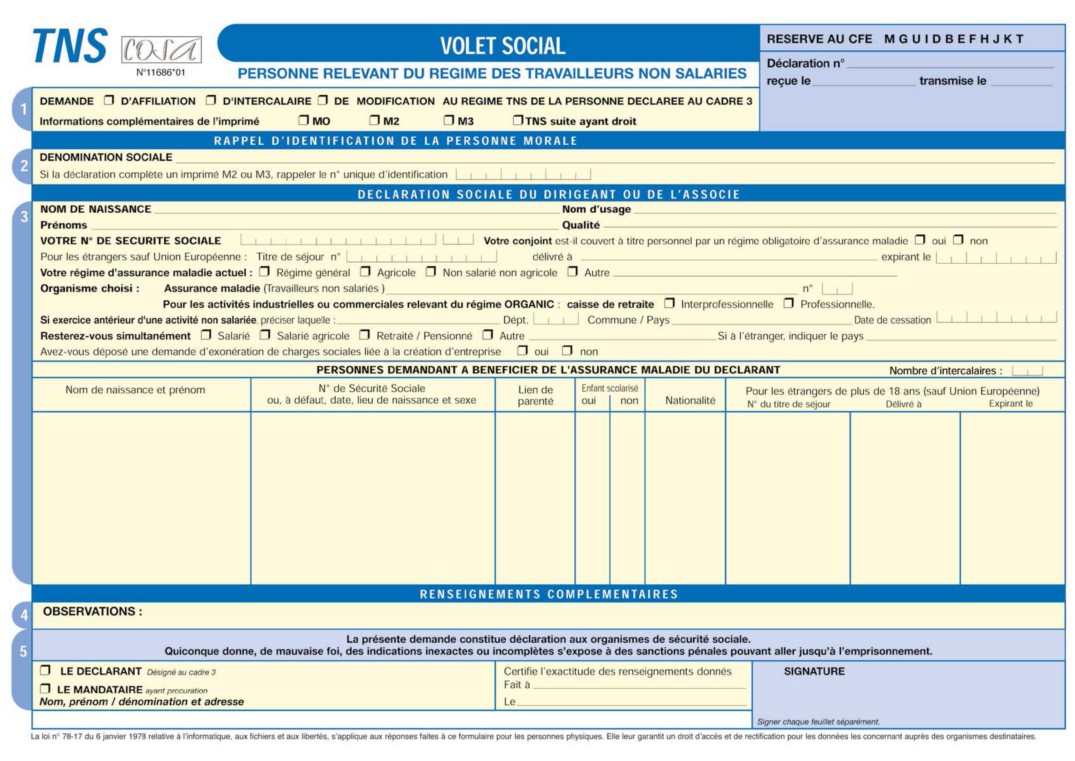 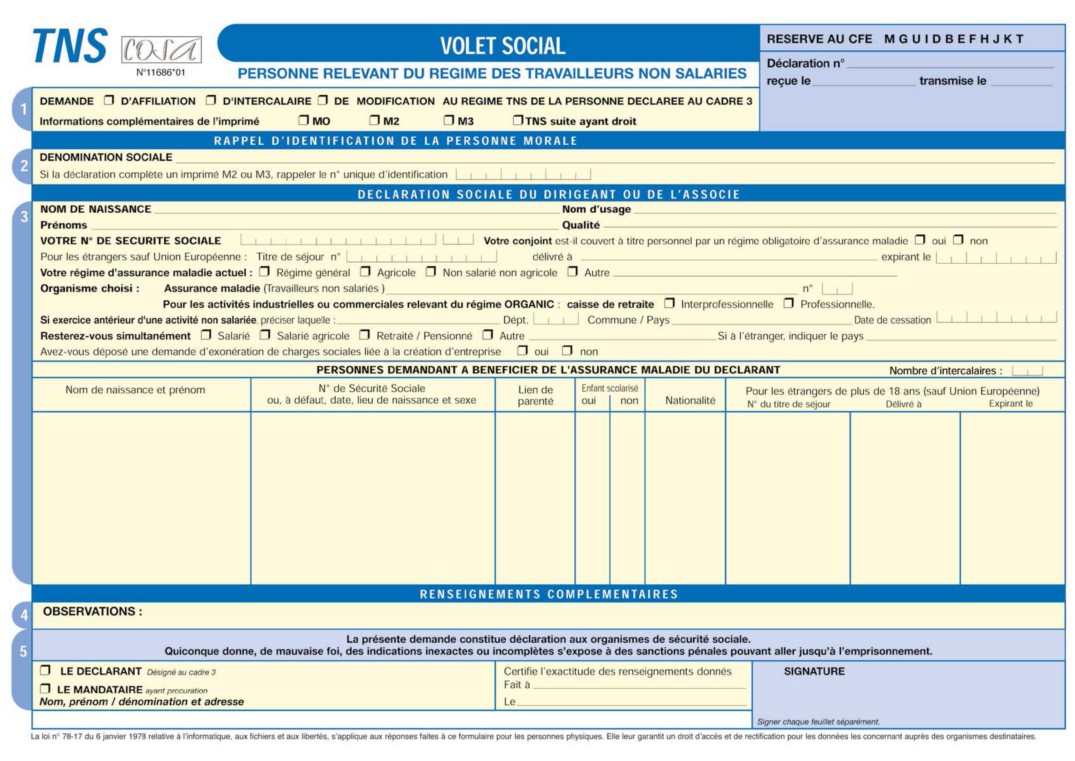 CONVENTION DE COMPTE COURANT
Entre les soussignés :
M.
Mme.
Mlle.
Nom et Prénom :
Date et Lieu de Naissance :
.........../
/
à
Nationalité :
Adresse :
Code Postal :
Ville :
Ci-après dénommé(e) « l’Associé »,
D’une part,
Et
La S.N.C FIP INIIAM N°1 au capital de 100 euros,
Dont le siège social est sis au : 112 rue Blomet 75015 ParisImmatriculée au R.C.S. de Paris sous le N° … … … …
Représentée par son Gérant, la société INIIAM, SAS au capital de 180 000 euros, immatriculée auR.C.S. de Paris sous le N°… … …,Ci-après dénommée « La SNC »,
Les parties ont préalablement exposé ce qui suit :
Les parties sont convenues au travers d’un bulletin de souscription et d’engagement de libération d’apport quel’Associé libère les fonds qu’il a apportés dans le cadre de sa souscription et qui ont été conservés sur le comptePortefeuille ouvert au nom d’INIIAM afin d’obtenir la qualité d’associé de plusieurs SNC composantle Portefeuille.
La présente convention a donc pour but de fixer les conditions dans lesquelles les sommes qui ont été verséespar l’investisseur seront ventilées entre ses comptes courants d’associé ouverts dans les livres des SNCcomposant le Portefeuille INIIAM dont il devient associé conformément au pouvoir qu’il a confiéà la société INIIAM lors de sa souscription.
Ceci exposé, les parties conviennent de ce qui suit :
Article 1 : L’associé fait apport en compte courant d’associé ouvert dans les livres de La SNC d’une somme de
……….……
€, ainsi que l’atteste ce jour le gérant de ladite SNC.
Article 2 : Les parties conviennent expressément que les fonds ainsi avancés ne seront pas productiblesd’intérêt.
Article 3 : L’associé s’engage de manière irrévocable à ne pas demander le remboursement des fonds mis àla disposition de La SNC en exécution de l’article 1 ci-avant, pendant une durée qui ne peut être inférieure à laclôture du cinquième exercice de ladite SNC.
Article 4 : L’associé déclare faire abandon du solde du compte courant qu’il détient dans La SNC au bénéfice deladite SNC à la suite de l’augmentation de capital réalisée à partir des fonds disponibles au crédit de son comptecourant d’associé. Cet abandon a pour objectif de clôturer ce compte du solde résiduel issu de la différence entrela souscription et l’augmentation de capital, étant entendu que cette différence, en centimes ou en euros, nemodifie en aucun cas le montant de la souscription ni la déduction fiscale qui en découle. Il permet simplementd’éviter les rompus.
A
, le
/
/2020
L’Associé
La SNC
Signature
Signature
INIIAM - Dossier de souscription FIP INIIAM N°1
38
SNC FIP INIIAM N°1 XXXXSociété en nom collectif
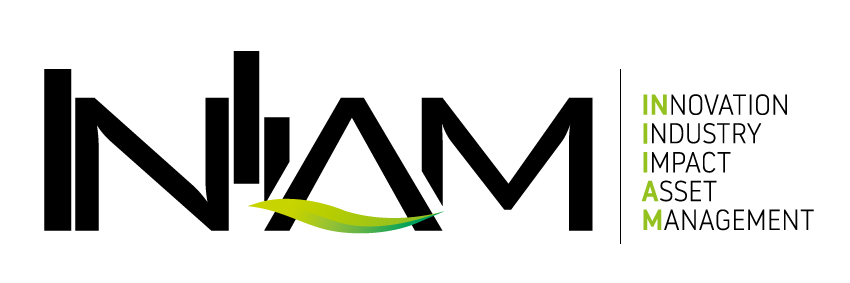 au capital de <<Montant>>euros	Siège social : <<Adresse>>	<<Code postal>> <<Ville>>
<<Numéro>>RCS POINTE-A-A-PITRE
PROCES-VERBAL DE L’ASSEMBLEE GENERALE ORDINAIRE ANNUELLE DU <<DATE>>
L’an <<Année (en lettres)>>, et le <<Jour (en lettres)>><<Mois (en lettres)>>, à <<Heure (en lettres)>>, lesassociés se sont réunis <<Lieu>>, en assemblée générale ordinaire annuelle sur convocation de la gérance.
Il a été établi une feuille de présence à laquelle sont annexés les pouvoirs des associés représentés par desmandataires et qui a été émargée par chaque membre de l’assemblée en entrant en séance.
Sont présents :
<<Nom de l’associé>>, représentant <<Nombre parts>>parts <<en pleine propriété>>, ci	<Nombreparts>>parts
Sont représentés :
PROJET
<<Nom de l’associé>>, propriétaire de <<Nombre parts>>parts <<en pleine propriété>>, ci <<Nombreparts>>parts en vertu de pouvoirs annexés au présent procès-verbal.
<<Nom de l’associé>>préside la séance en qualité <<de Gérant(e) ou d’associé(e)>>.
Le Président dépose sur le bureau et met à la disposition de l’assemblée :
• copies et les récépissés postaux des lettres recommandées de convocation des associés ;
• pouvoirs des associés représentés ;
• feuille de présence <<à laquelle sont annexés les pouvoirs des associés représentés, le cas échéant>>;
• rapport de gestion sur les opérations de l’exercice ;
• comptes annuels (bilan, compte de résultat et annexe) ;
Il déclare que les comptes annuels, le rapport de gestion, le texte des résolutions proposées
<<le rapport du Commissaire aux comptes (s’il y en a un)>>ont été adressés aux associés non Gé-rants avec la lettre de convocation, soit le <<Date>>, et que l’inventaire a été tenu à leur dispositionau siège social depuis cette date.
L’assemblée lui donne acte de cette déclaration.
Puis le Président rappelle que l’assemblée est appelée à délibérer sur l’ordre du jour suivant :
• rapport des comptes annuels de l’exercice clos le <<Date de clôture>>;
• pouvoirs à la gérance ;
• compte des résultats ;
Le Président donne ensuite lecture du rapport de gestion établi par la gérance.Puis il ouvre la discussion.
Personne ne demandant plus la parole, le Président met successivement aux voix les résolutionssuivantes inscrites à l’ordre du jour :
PREMIERE RÉSOLUTION
L’assemblée générale, après avoir entendu la lecture du rapport de gestion et pris connaissance des comptesannuels de l’exercice clos le <<Date de clôture>>, approuve le rapport de gestion, l’inventaire et les comptes del’exercice tels qu’ils lui ont été présentés par la gérance et donne à celle-ci quitus de sa gestion.
Cette résolution, mise aux voix, est adoptée <<à l’unanimité ou à la majorité>>
<<NO>>RESOLUTION
Affectation du résultat
L’assemblée décide d’affecter <<le bénéfice (ou la perte)>>de l’exercice s’élevant à <<Montant>>euros de lamanière suivante :
INIIAM - Dossier de souscription FIP INIIAM N°1
39
Si la perte est intégralement reportée
La perte de l’exercice s’élevant à <<Montant>>euros serait inscrite au compte <<Report à nou-veau>>.
Si la perte est compensée avec les réserves
La perte de l’exercice s’élevant à <<Montant>>euros serait compensée à due concurrence avec laréserve générale.
Cette résolution, mise aux voix, est adoptée <<à l’unanimité (ou à la majorité)>>.Plus rien n’étant à l’ordre du jour, la séance est levée à <<Heure>>.
De tout ce que dessus il a été dressé le présent procès-verbal qui, après lecture, a été signé par le Gérant, <<parle Président de séance,>>par les associés présents <<et par les mandataires des associés représentés>>
LE PRÉSIDENT
LE SECRÉTAIRE DE SÉANCE
PROJET
Paraphes
INIIAM - Dossier de souscription FIP INIIAM N°1
40